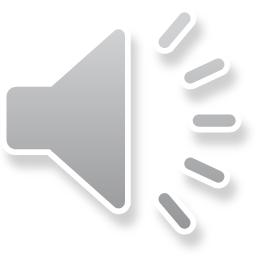 Hello Seattle
Knowledge point：Article
设计者：华南师范大学外国语言文化学院 何勤
广东省河源市源城区宝源中学 李丽青
指导老师：刘晓斌
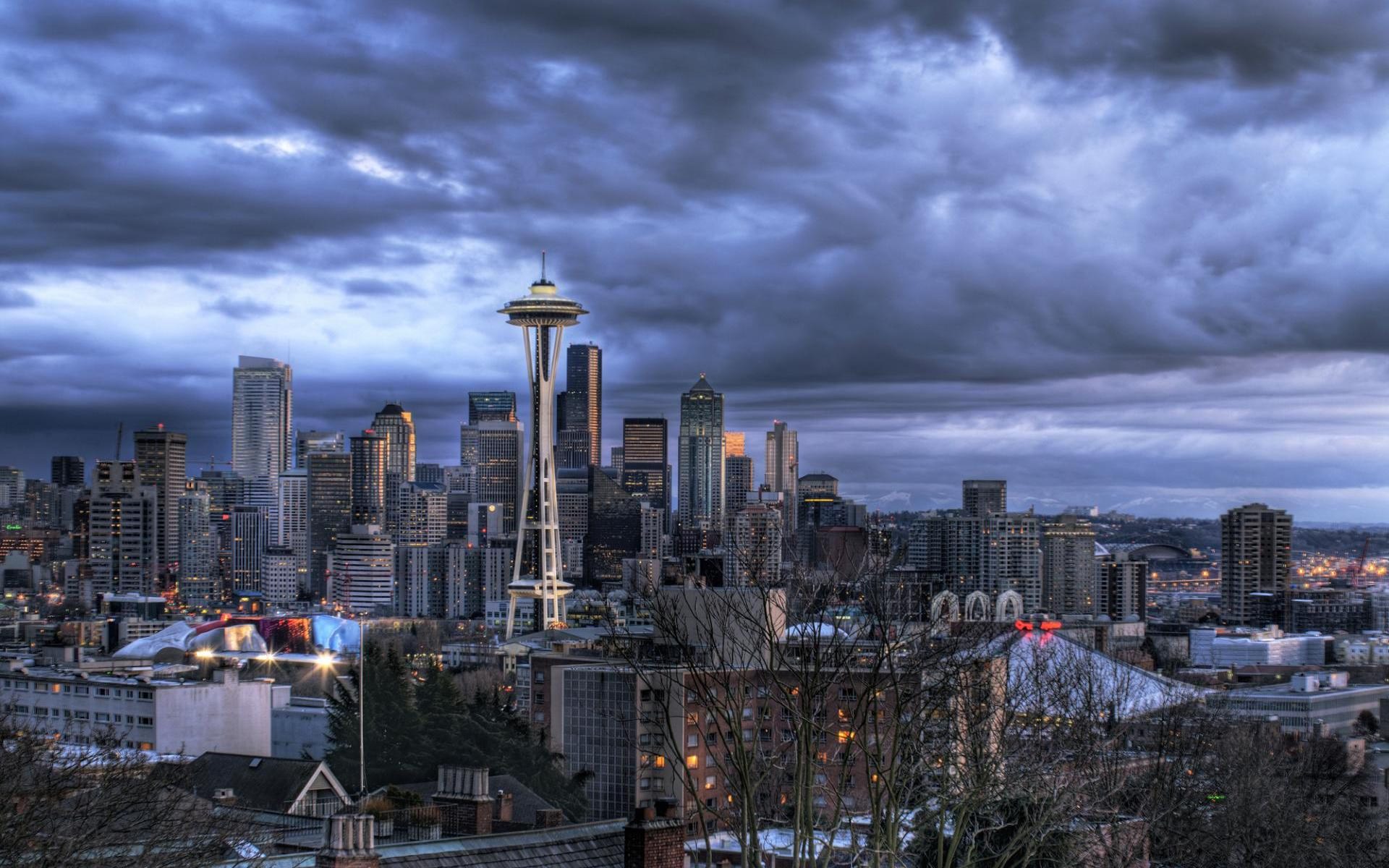 Hello Seattle
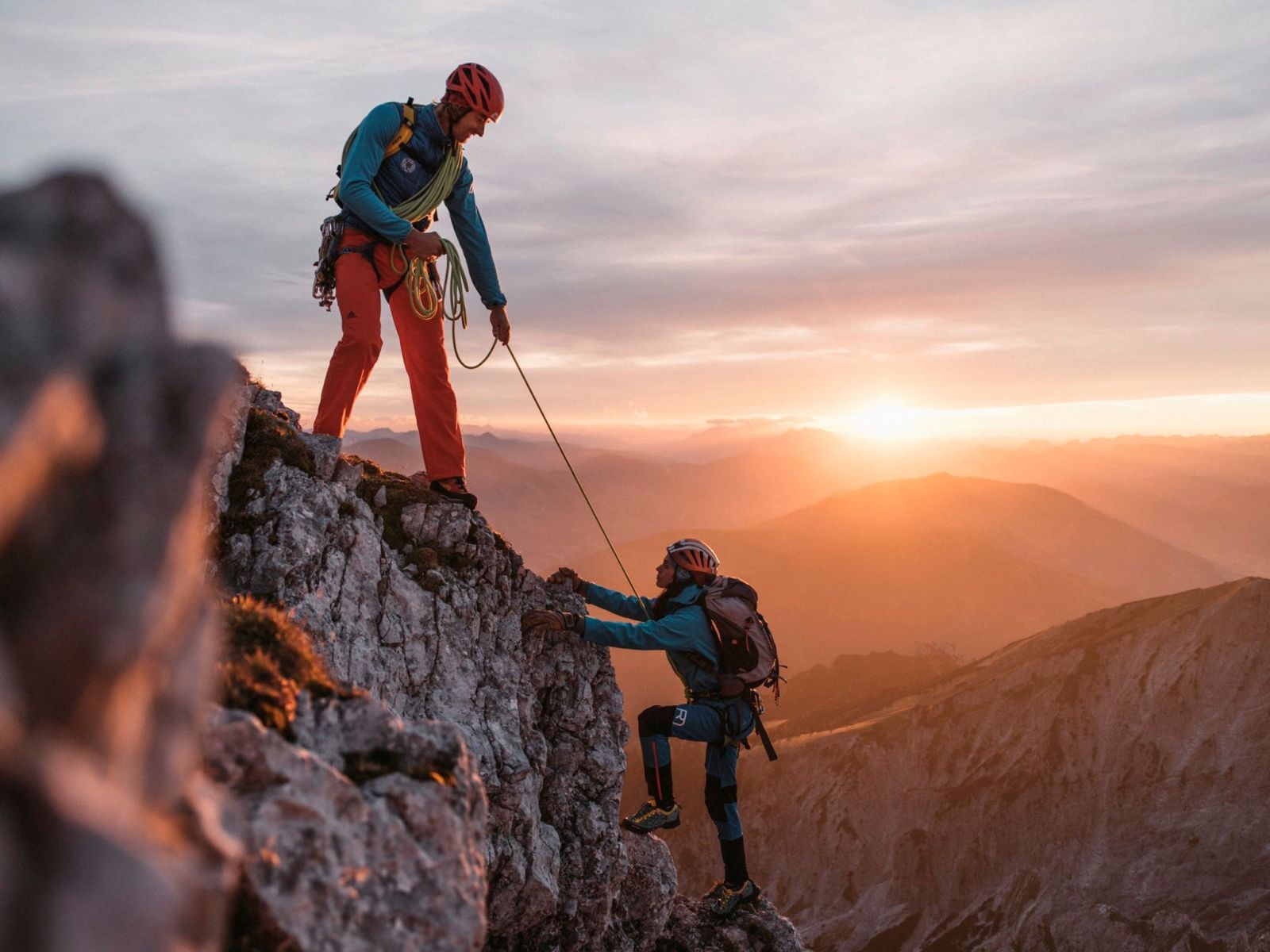 I am a mountaineer
In the hills and highlands
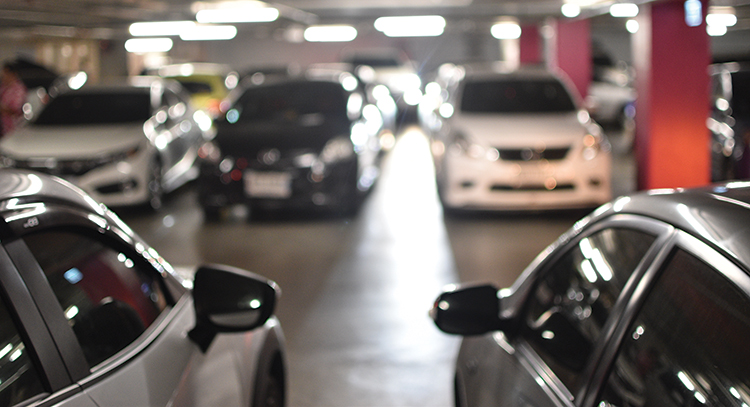 I fall asleep in hospital parking lots
And awake in your mouth
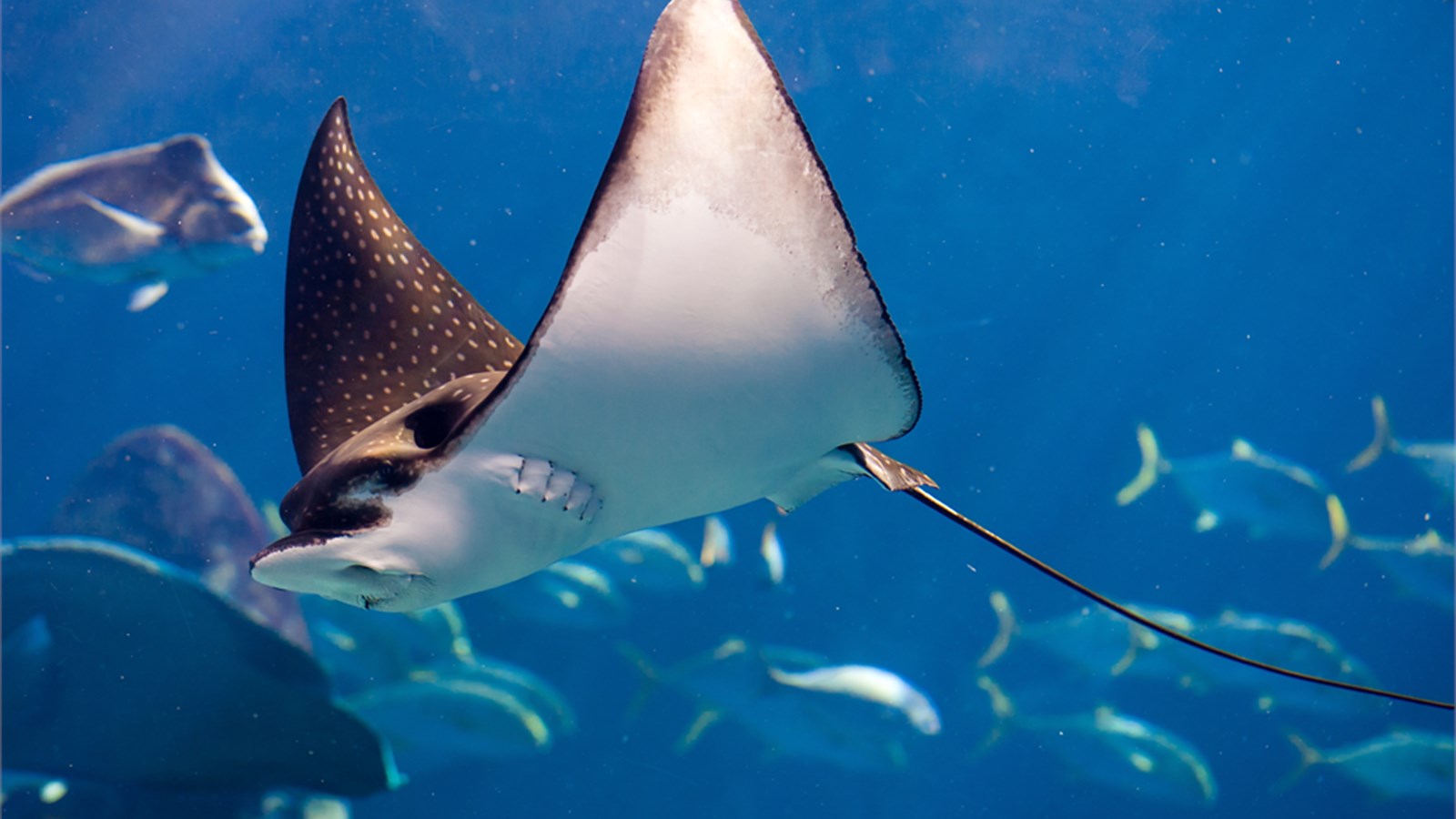 Hello Seattle
I am a manta ray
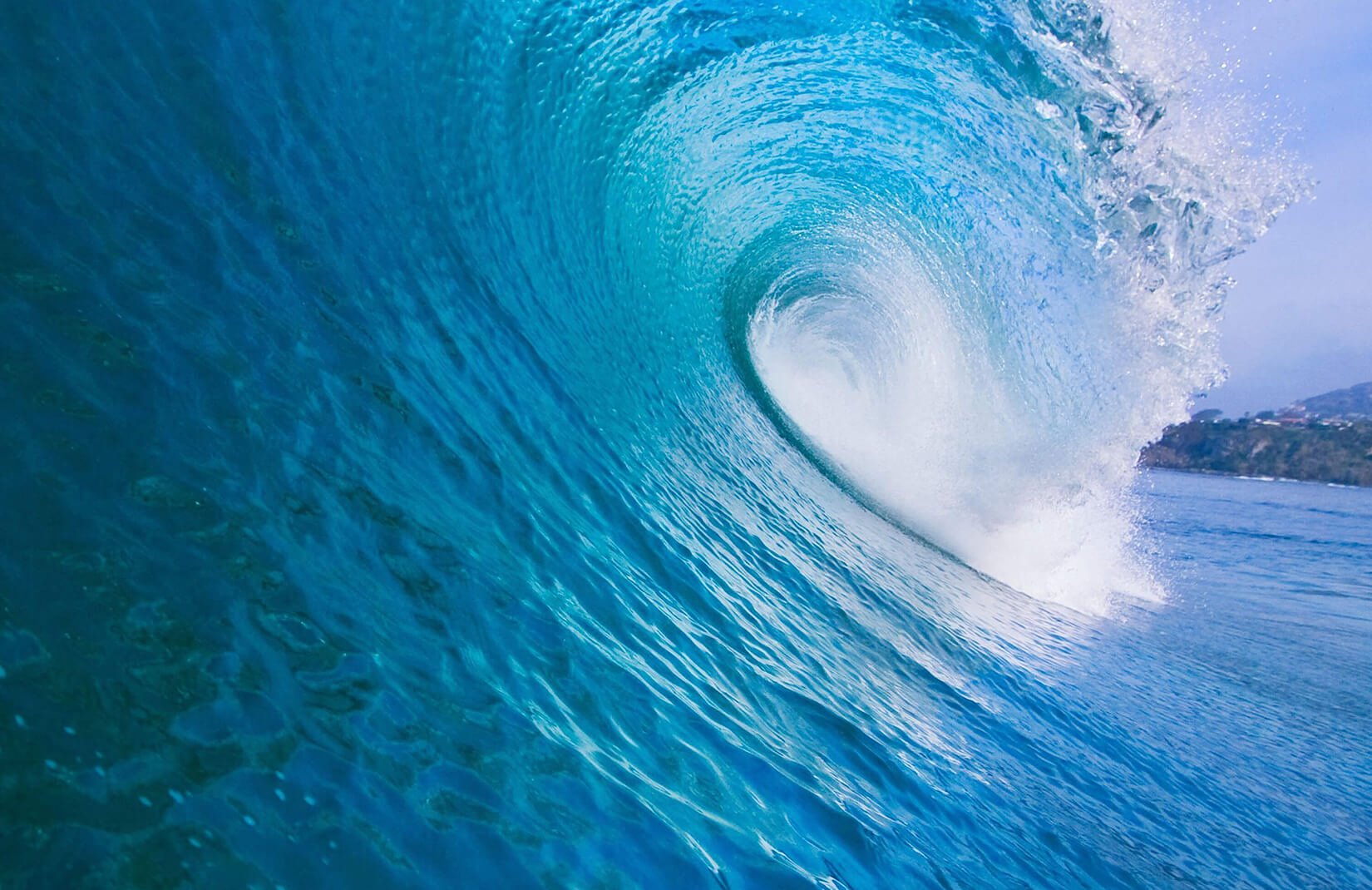 the blue waves
Deep beneath
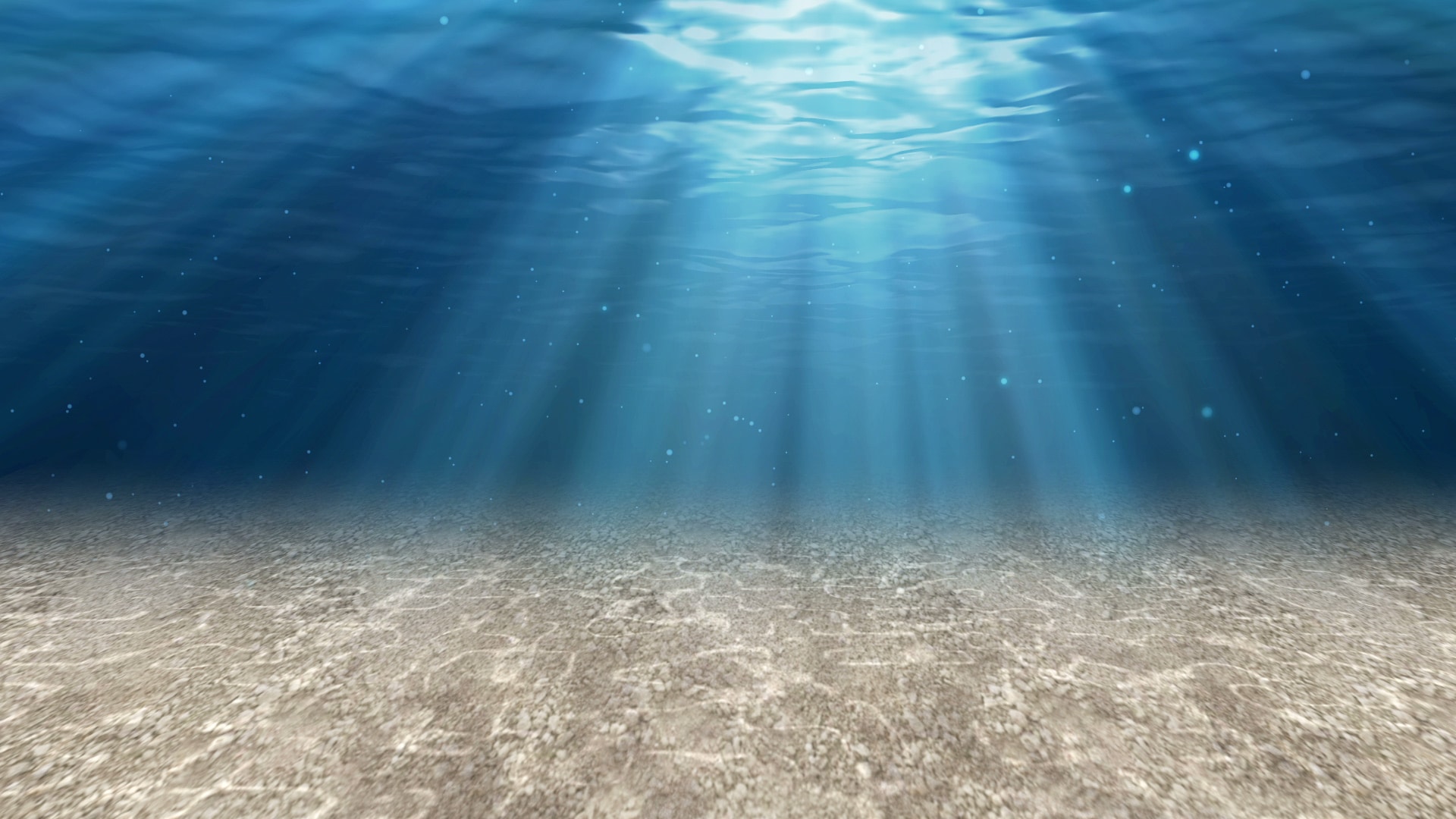 I'll crawl the sandy bottom of Puget Sound
And construct a summer home
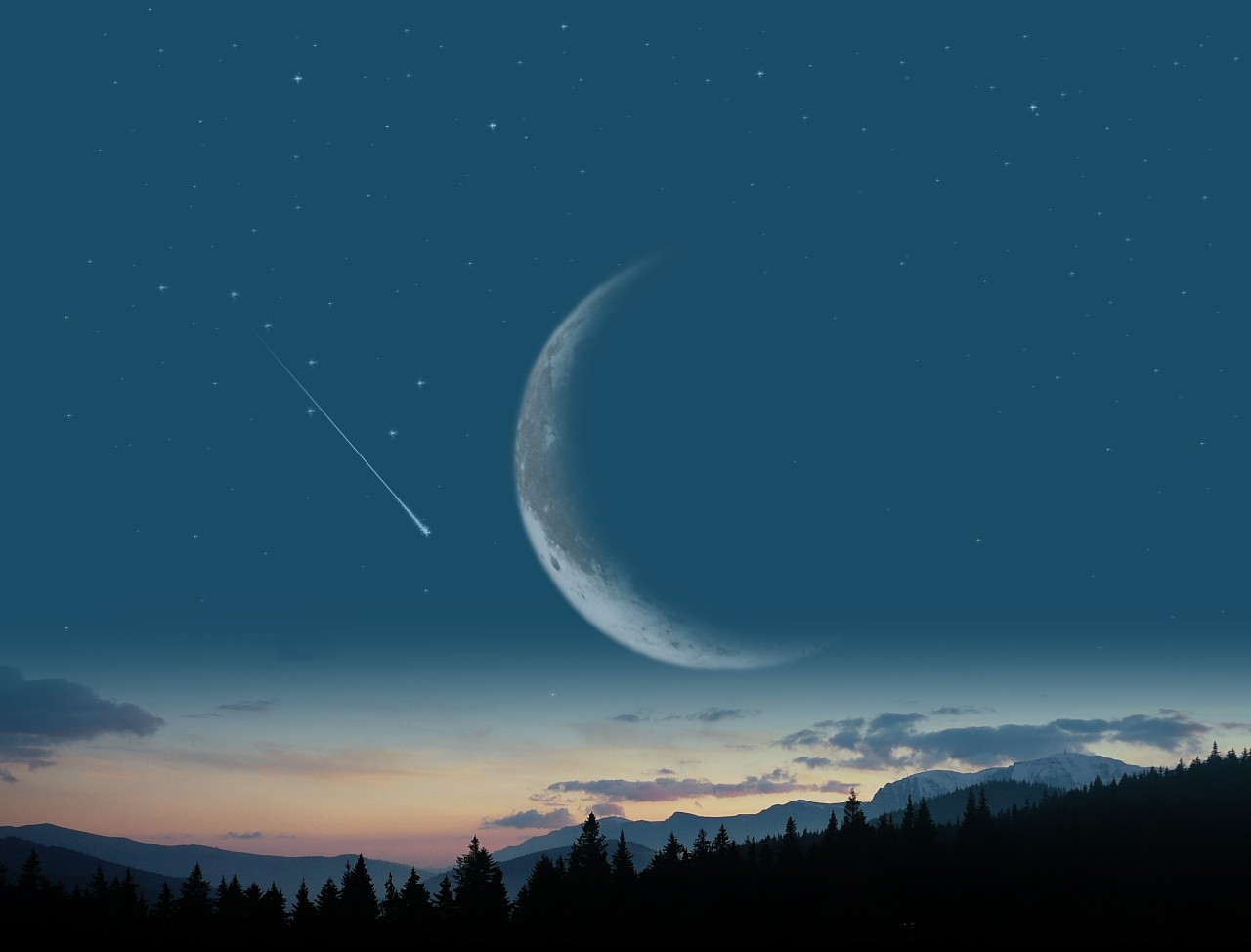 Hello Seattle
I am the crescent moon
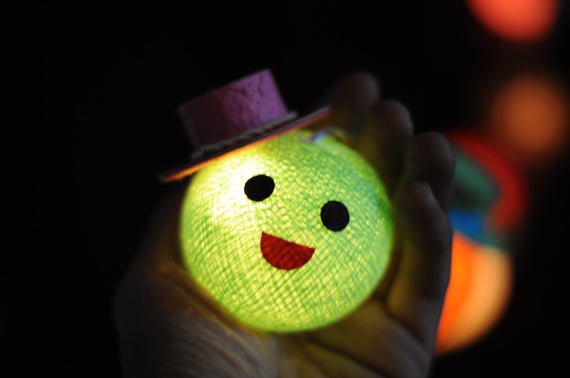 Shining down on your face
[pill
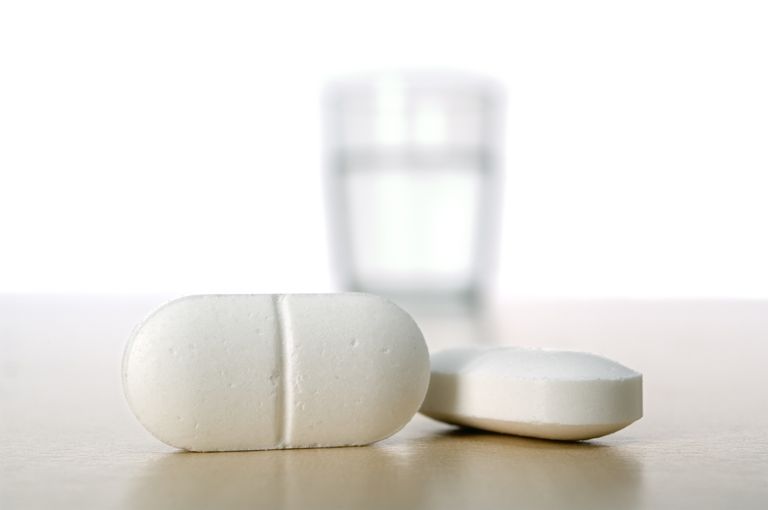 I will disguise myself as a sleeping pill
And construct a summer home
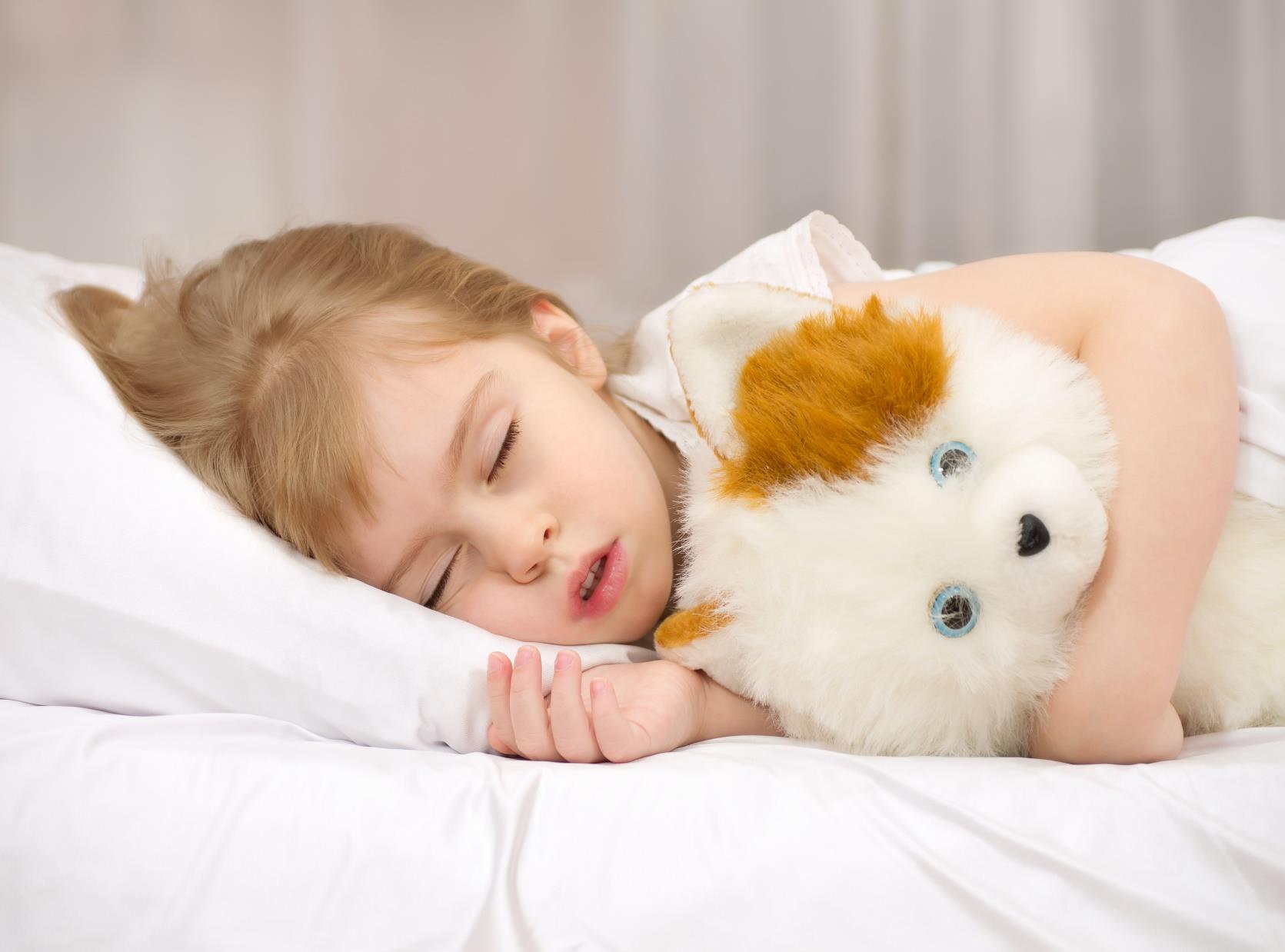 inside of you
And descend
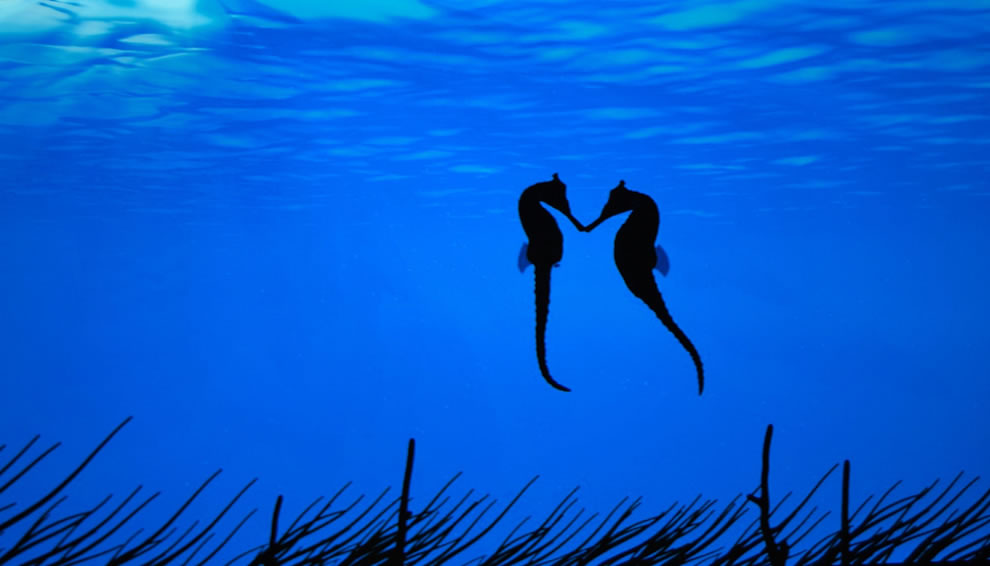 Hello Seattle
I am a cold sea horse
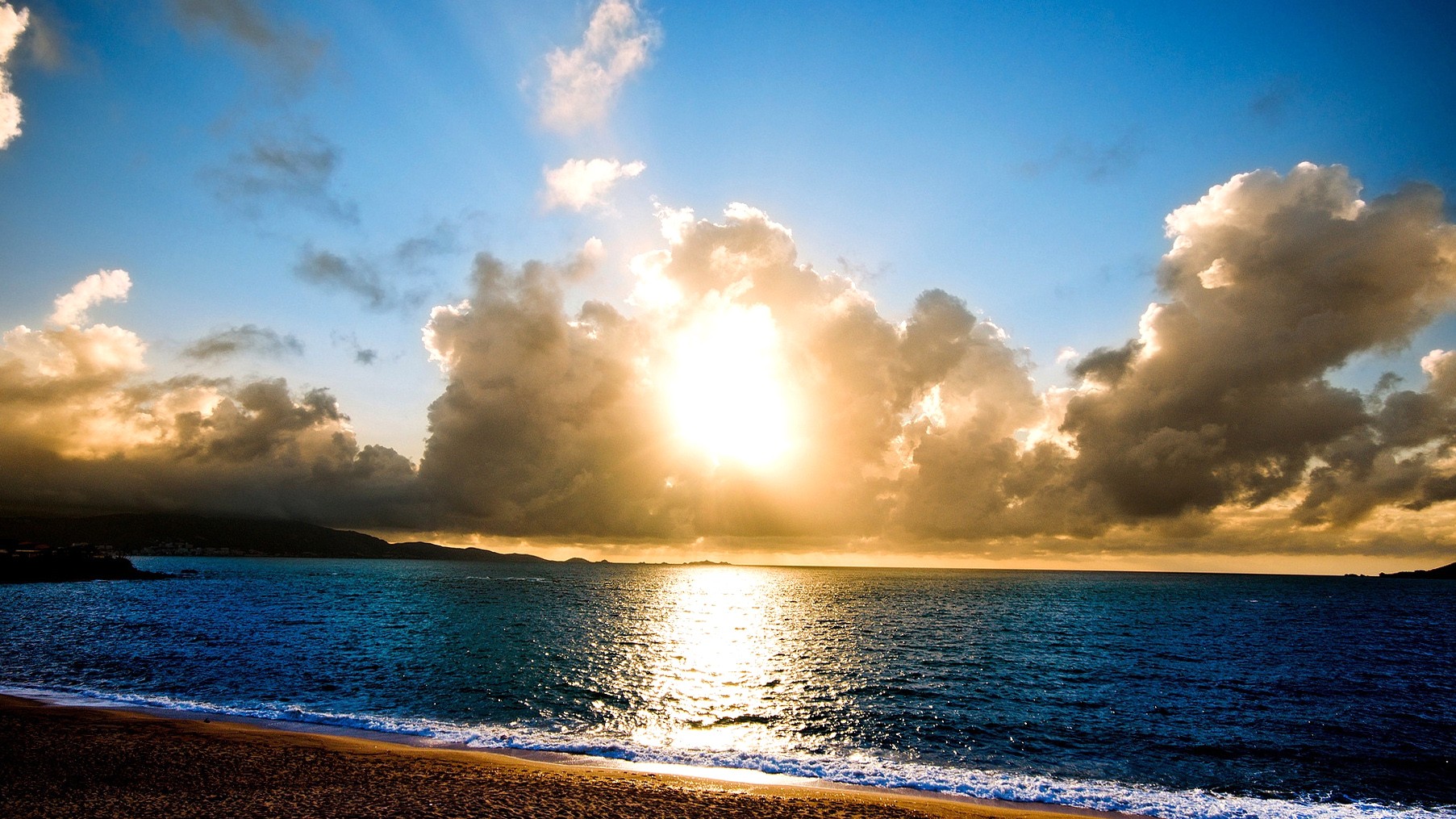 in your sand
Feeling warm
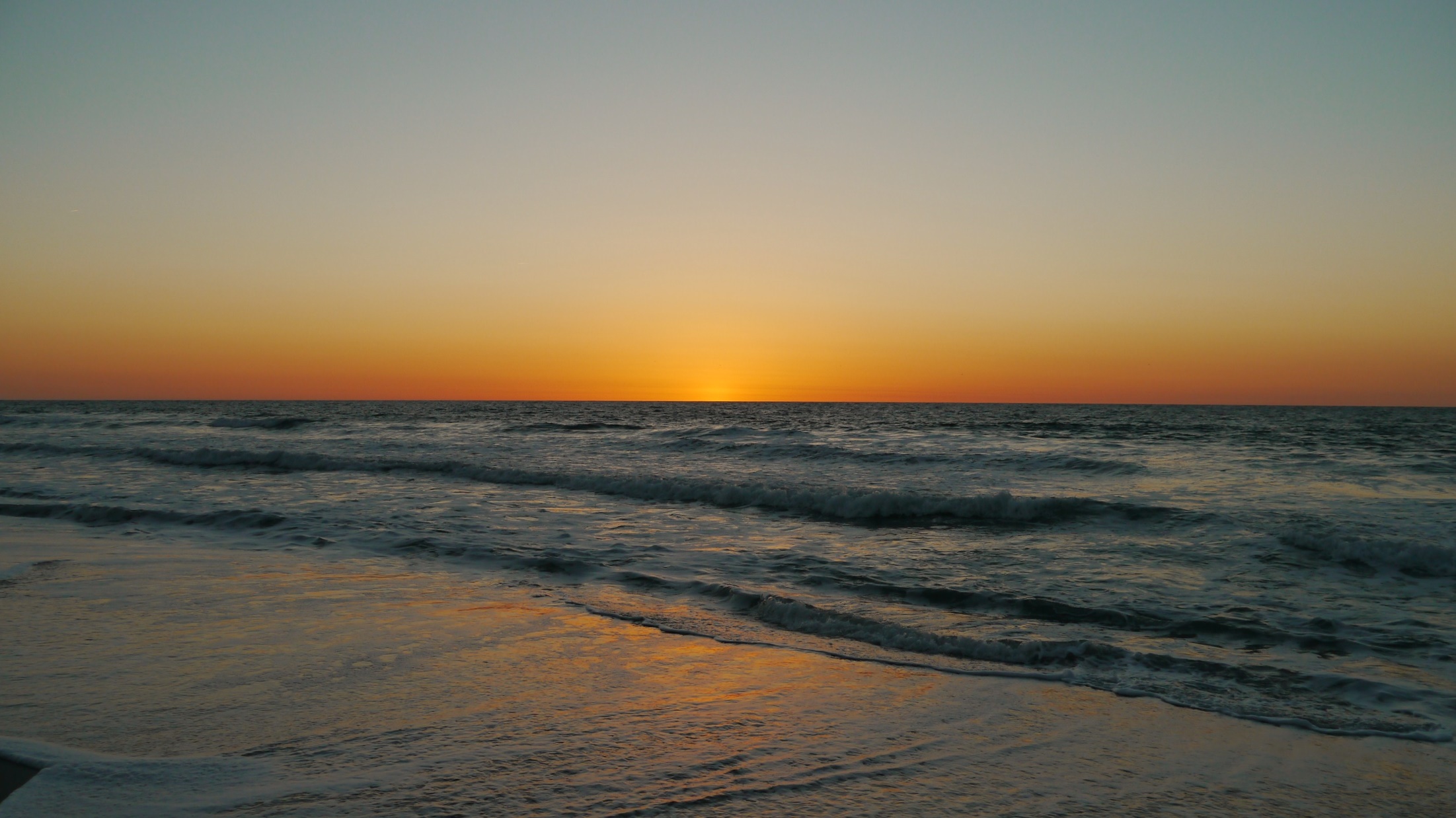 I sing about the tide
I'll crawl the sandy bottom of Puget Sound
and the ocean surf
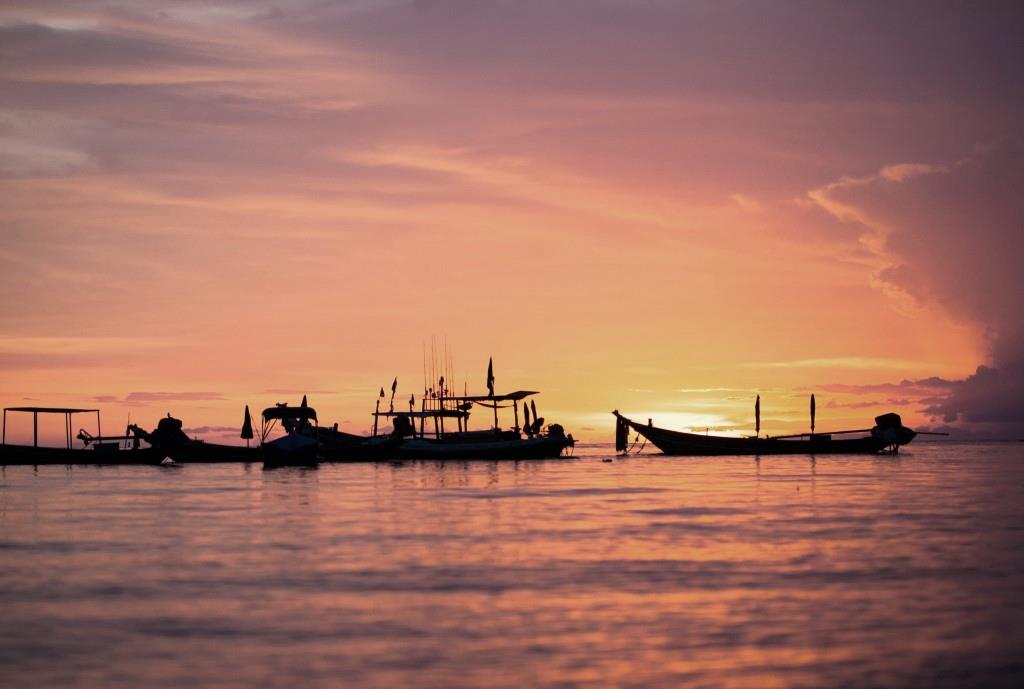 the evening breeze...
Rolling in
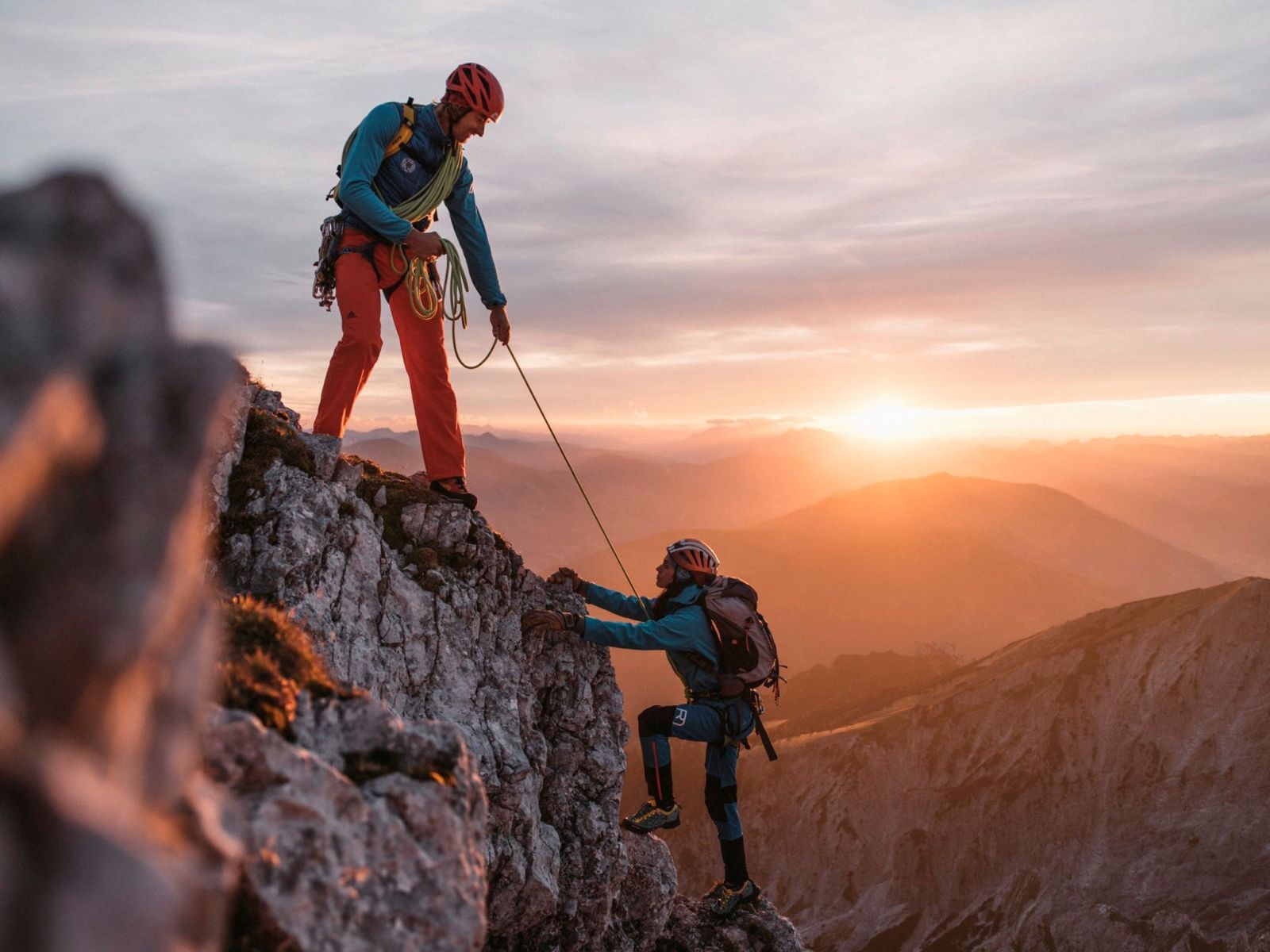 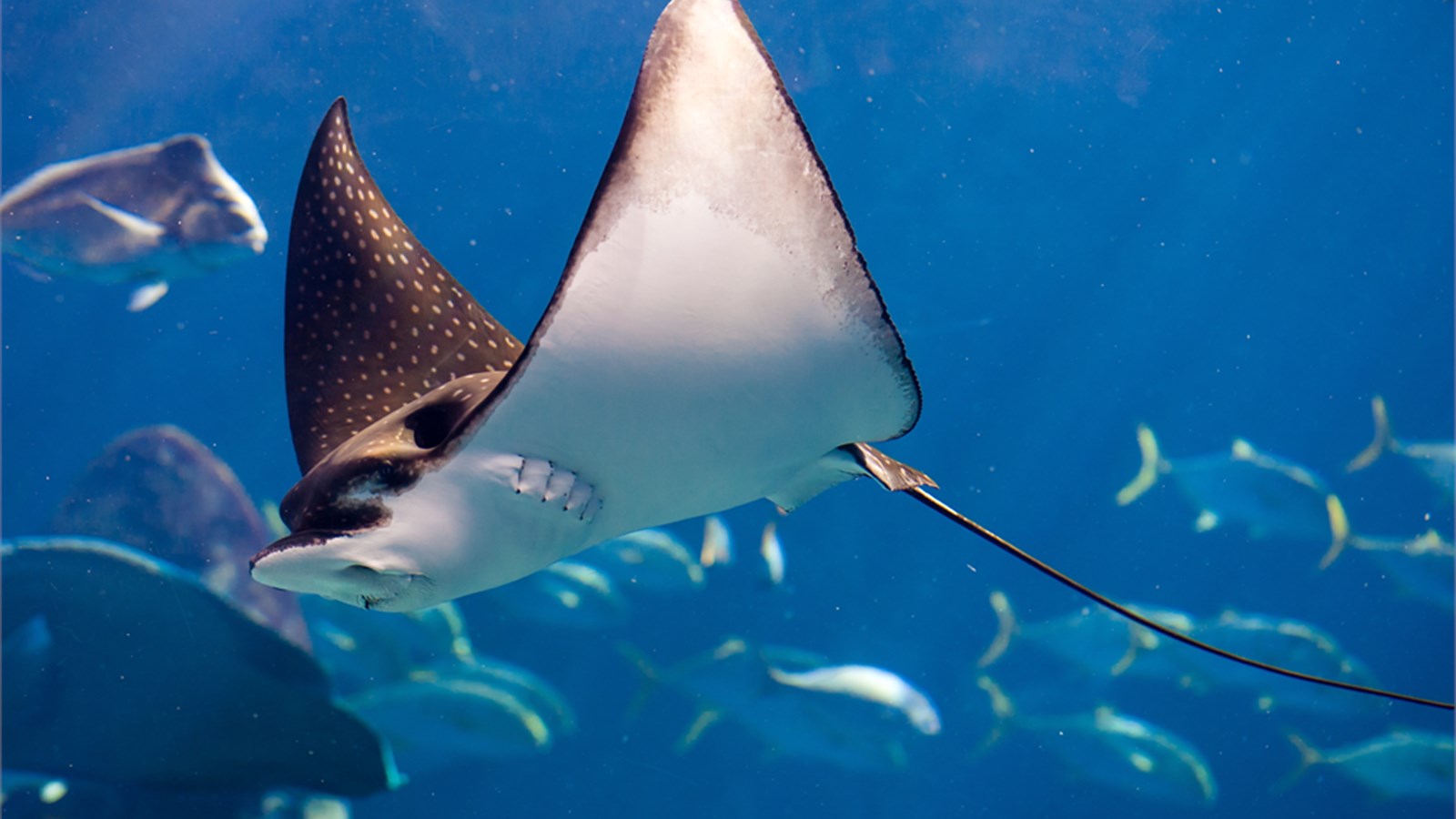 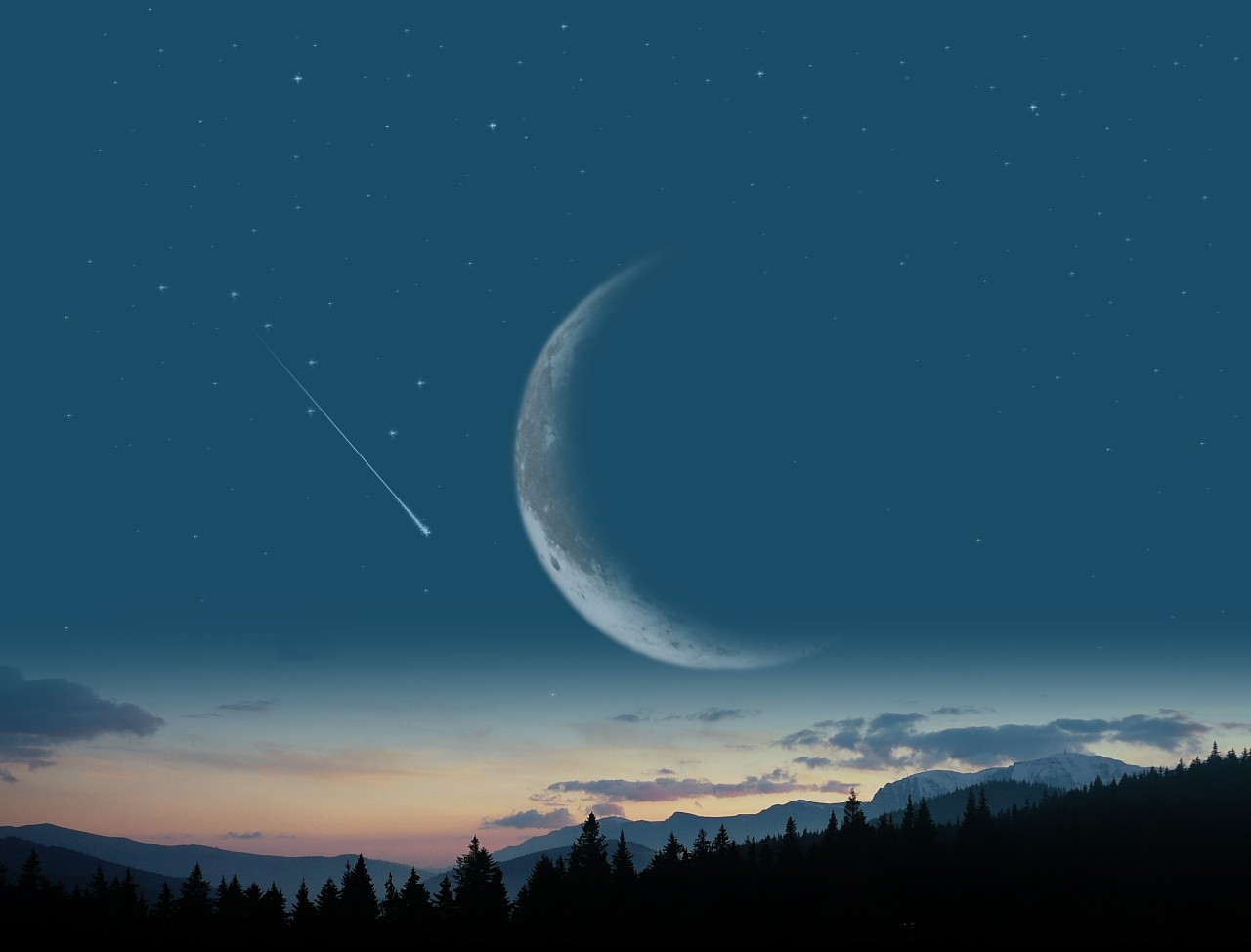 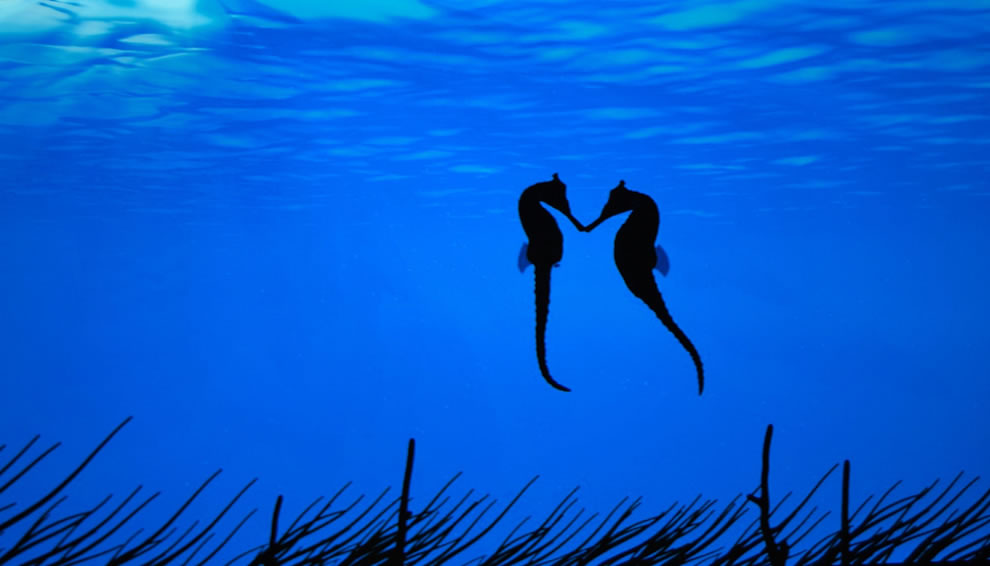 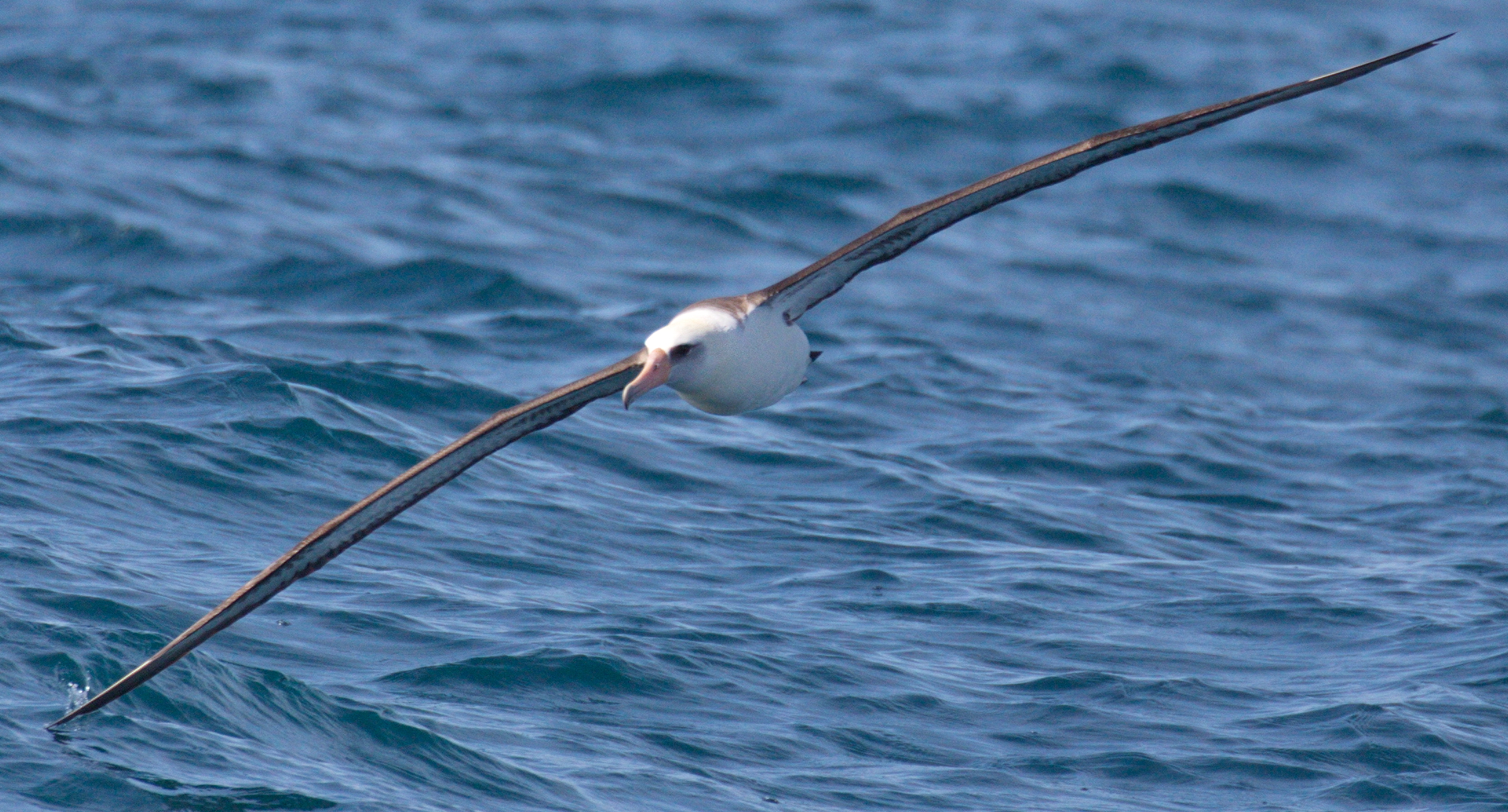 Hello Seattle
I am an albatross
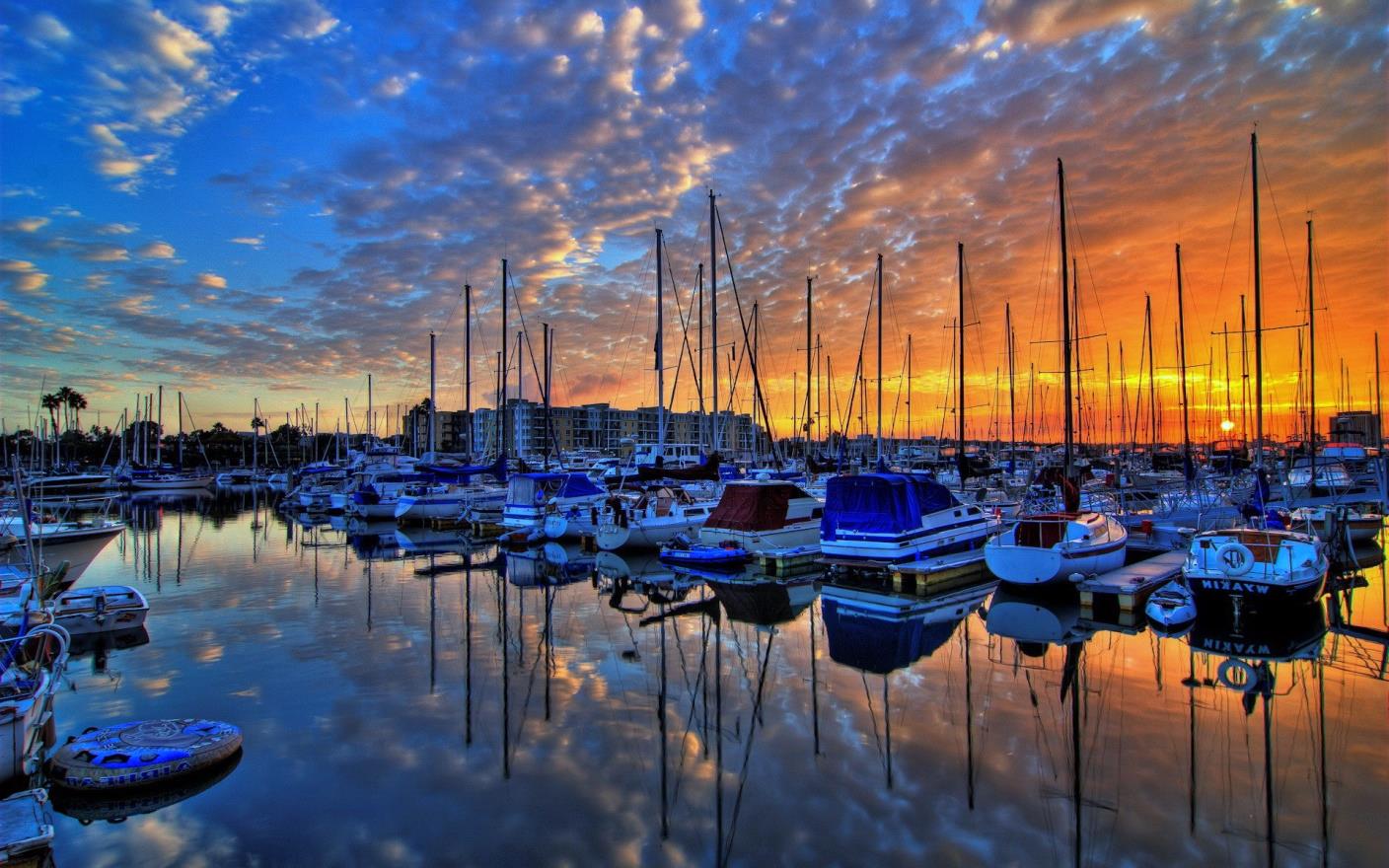 On the docks and moored boats
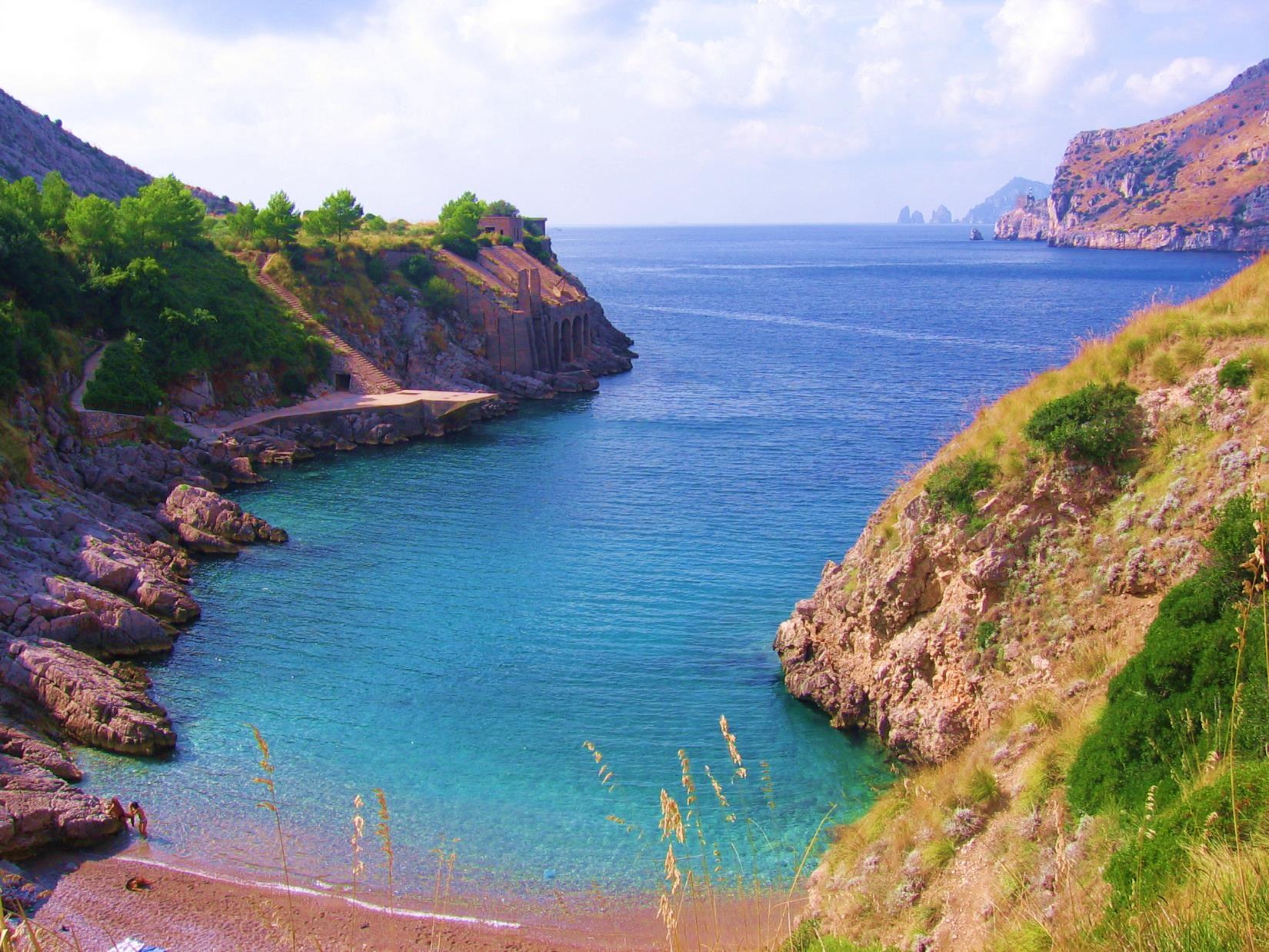 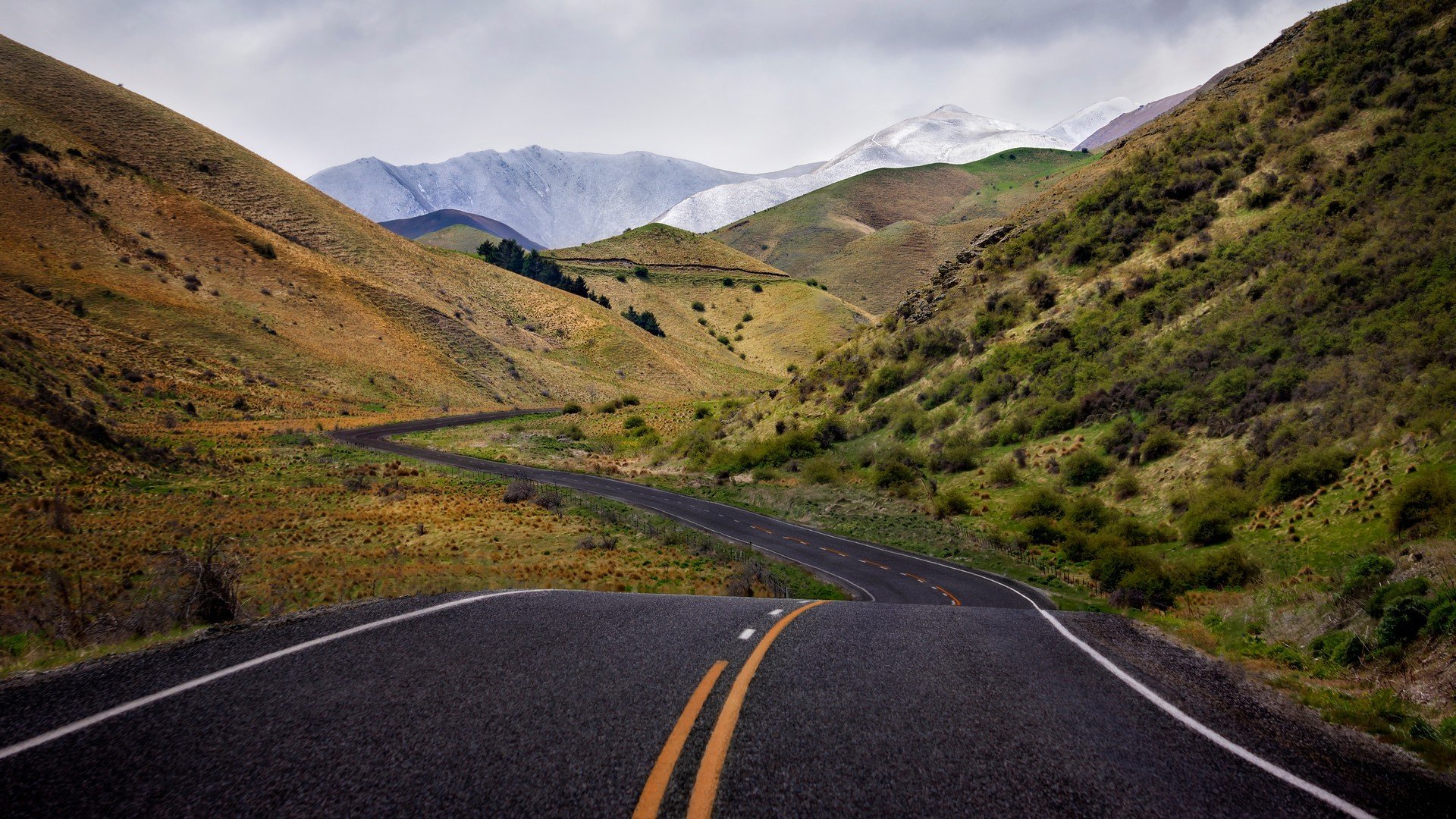 I sail above your inlets
and interstates
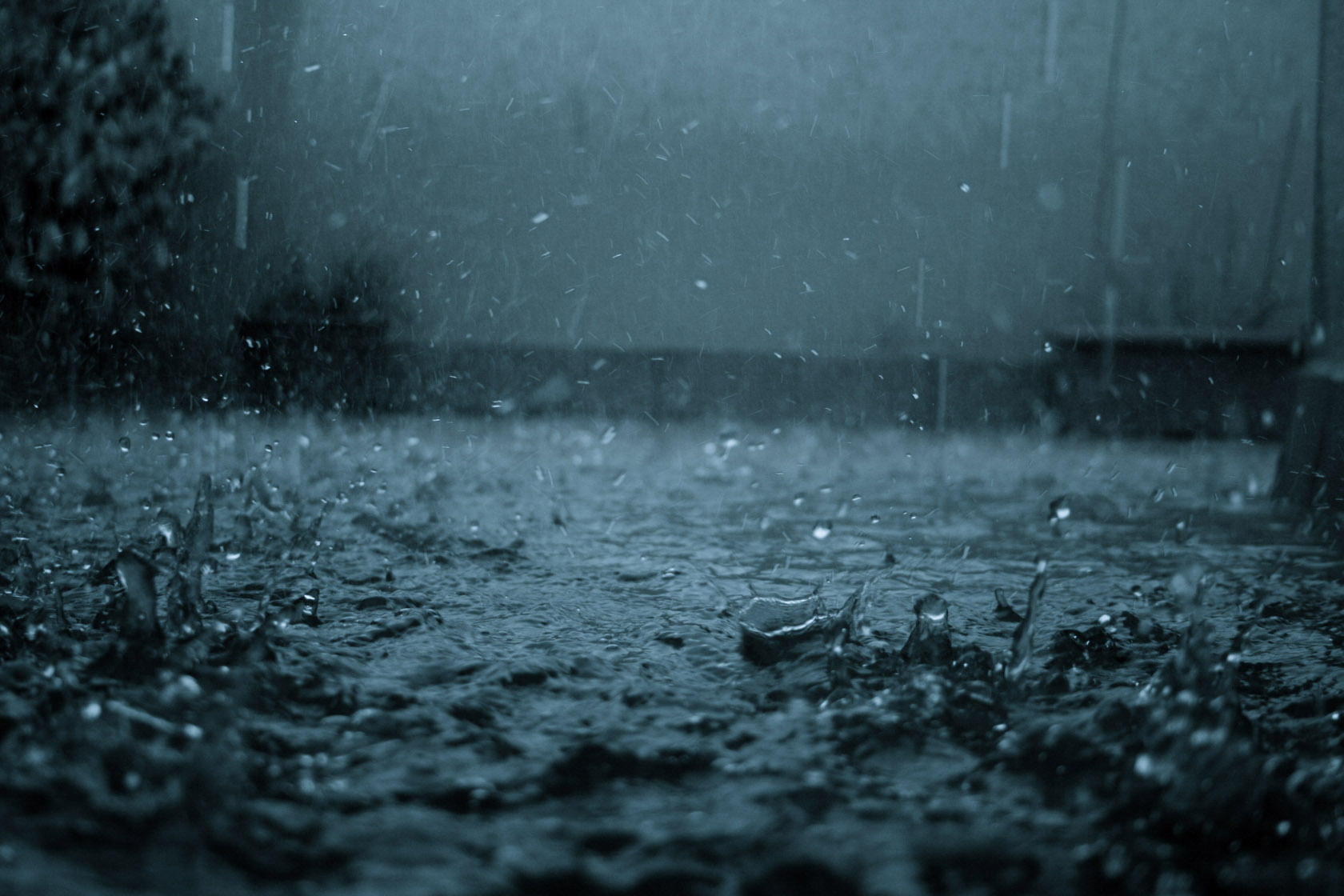 Through the rain
and open wind
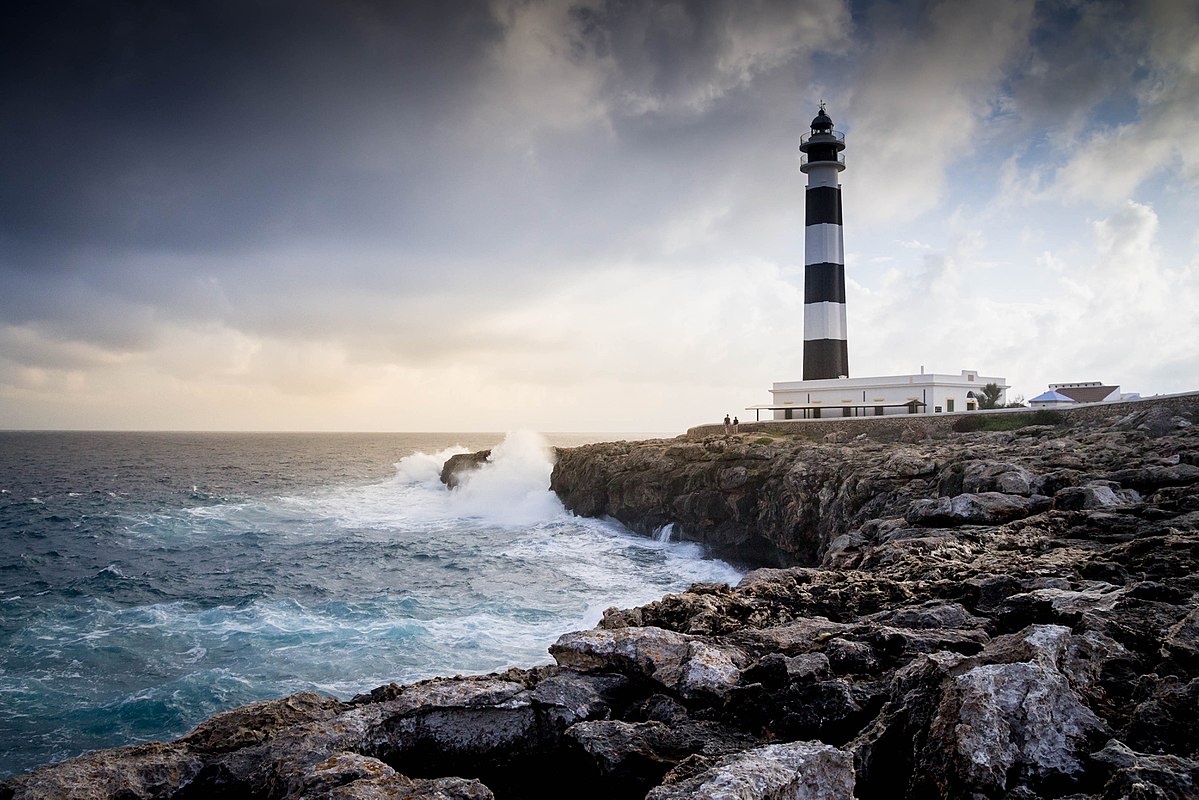 Hello Seattle
I am an old lighthouse
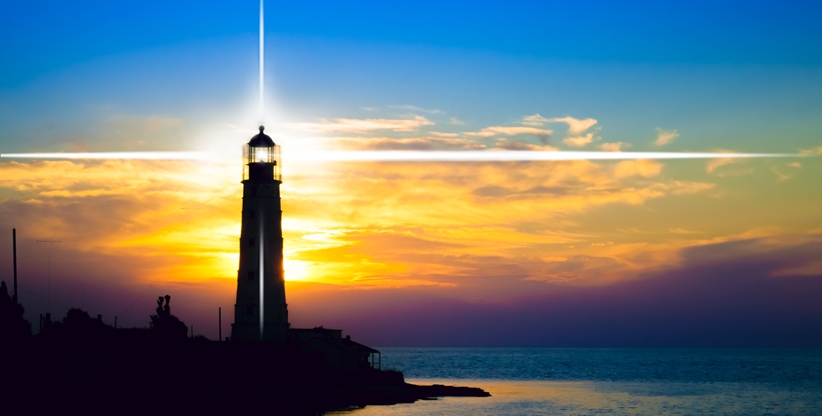 Throwing beams of bright light
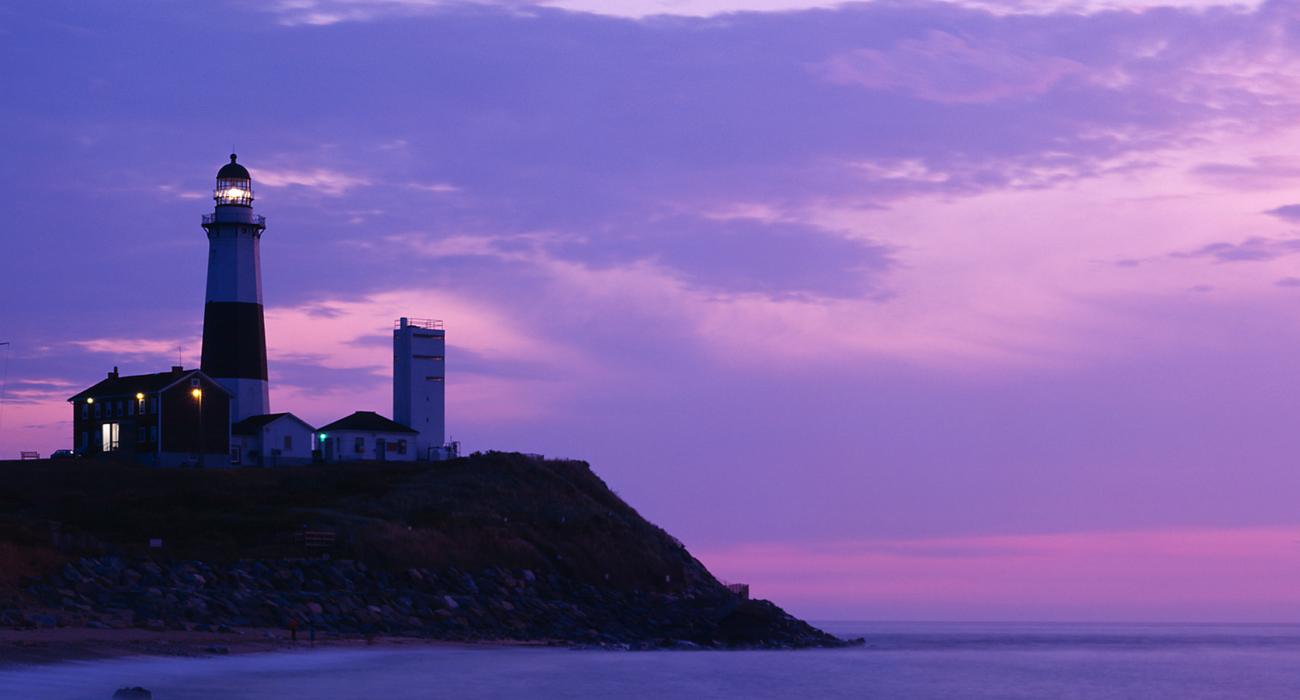 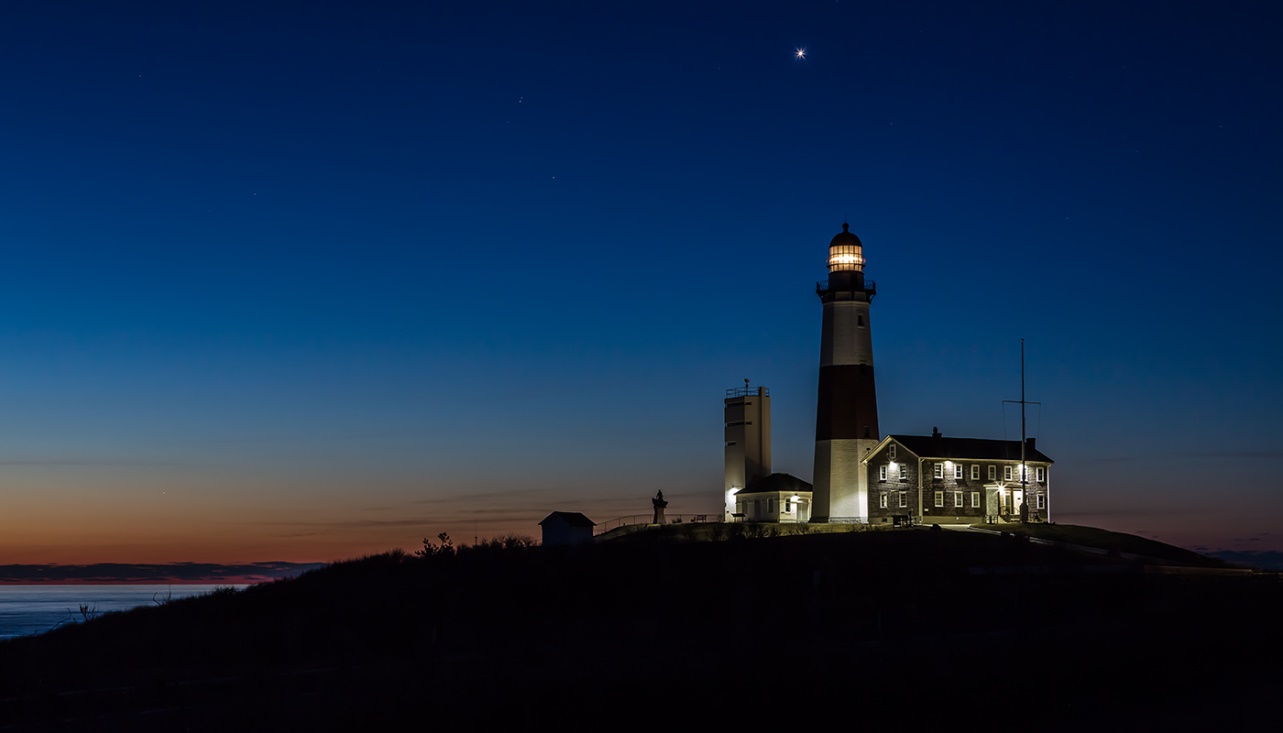 Red in the morning
Blue in the evening sun
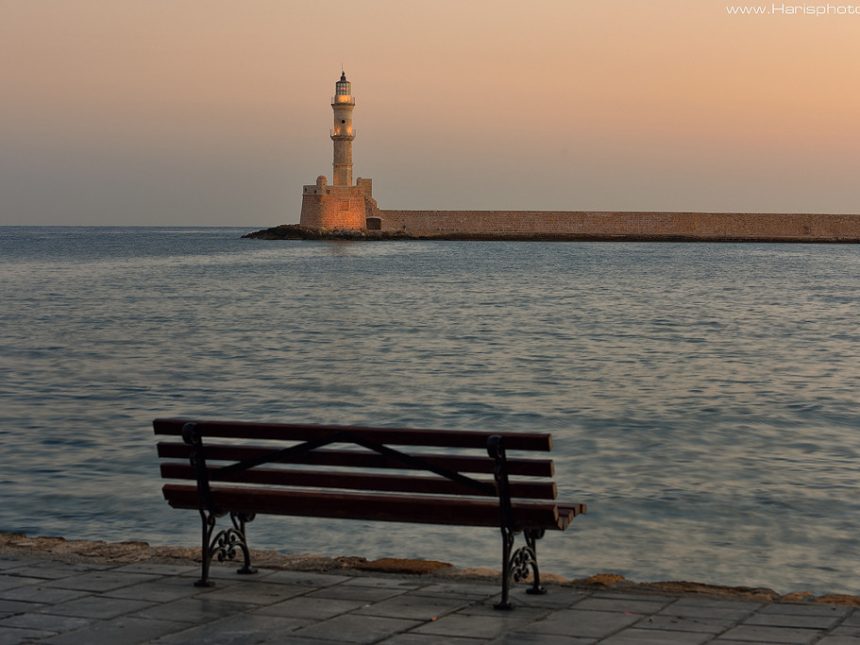 Taking heed
for everyone
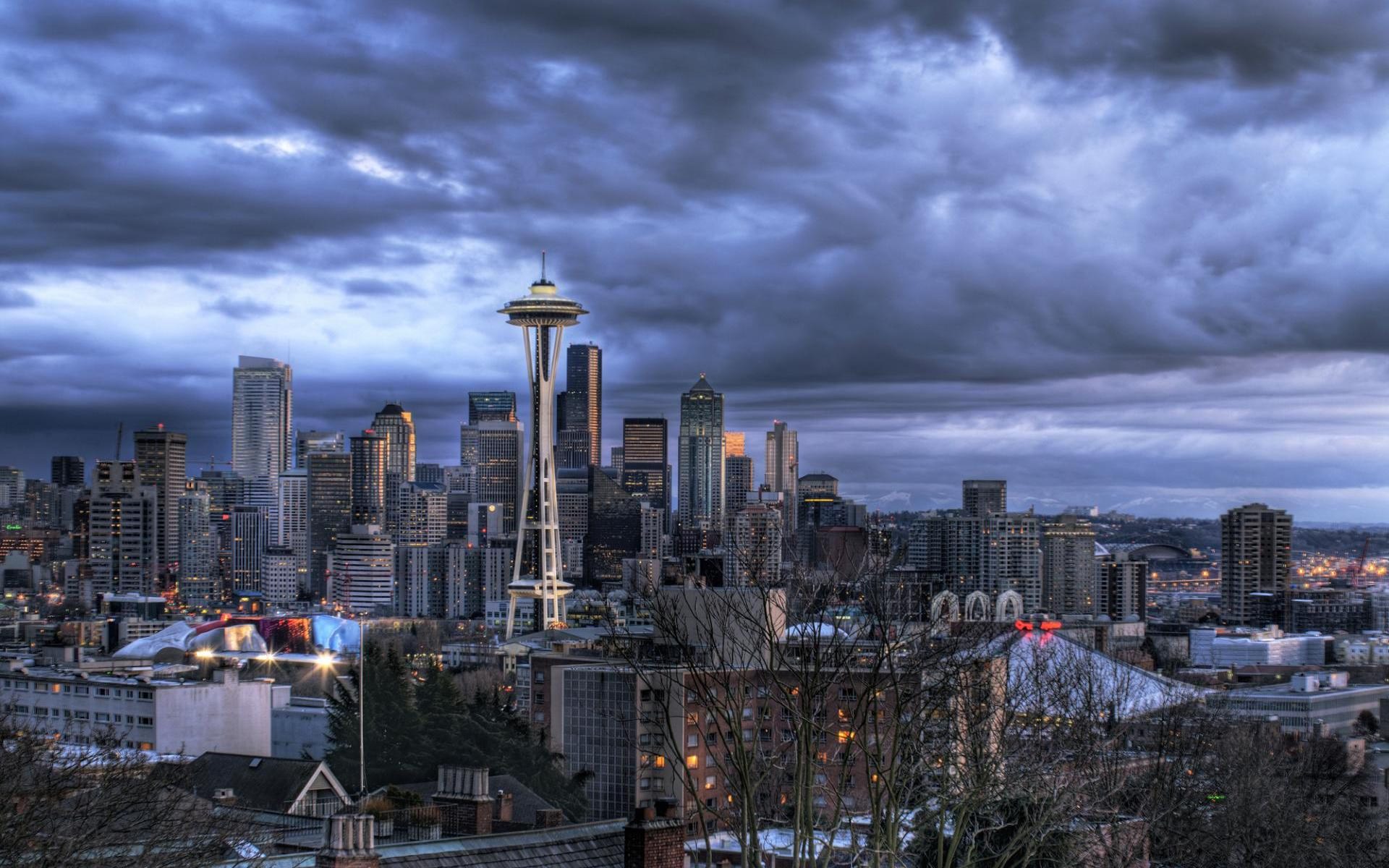 Hello Seattle
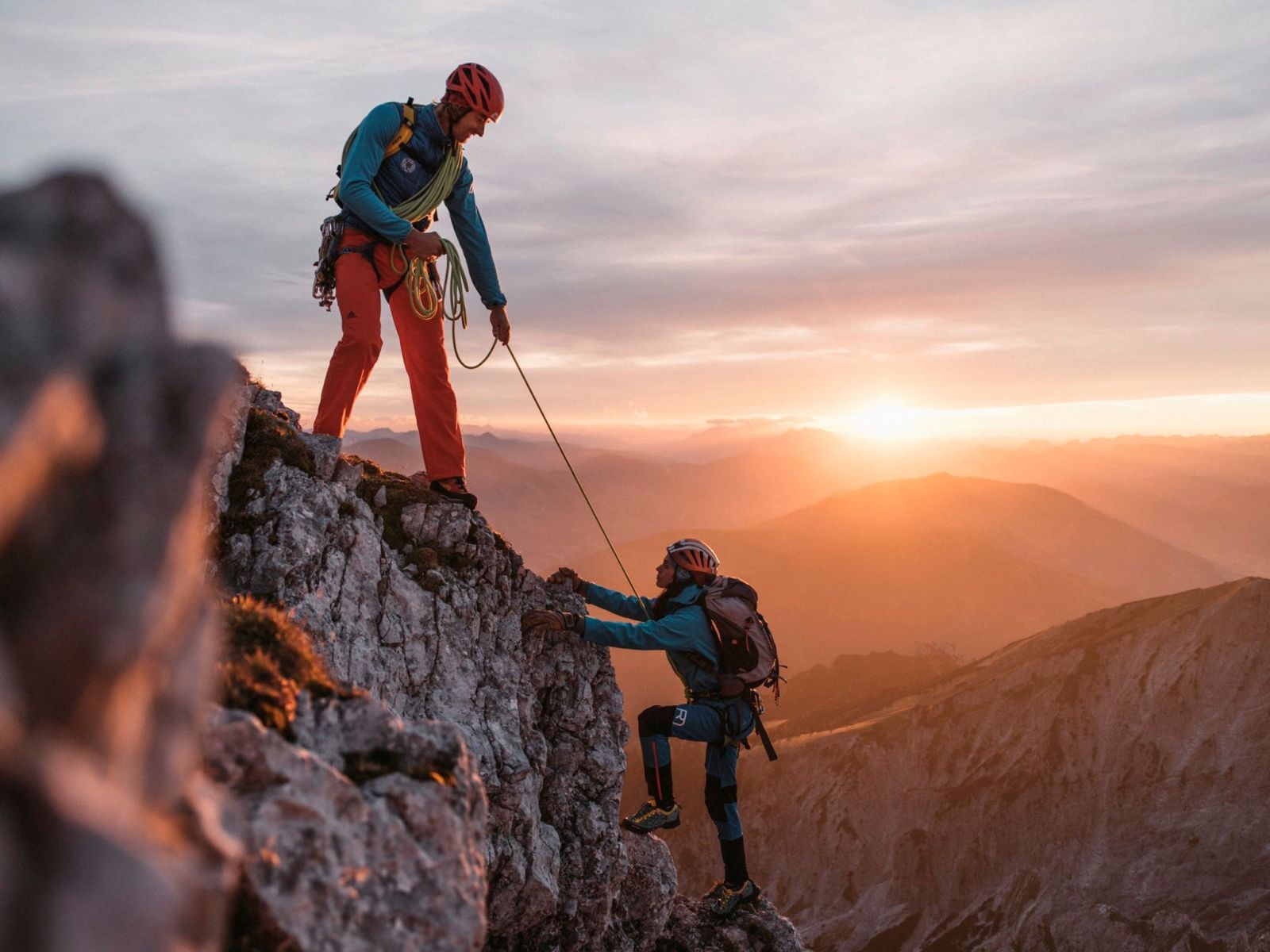 I am a mountaineer
In the hills and highlands
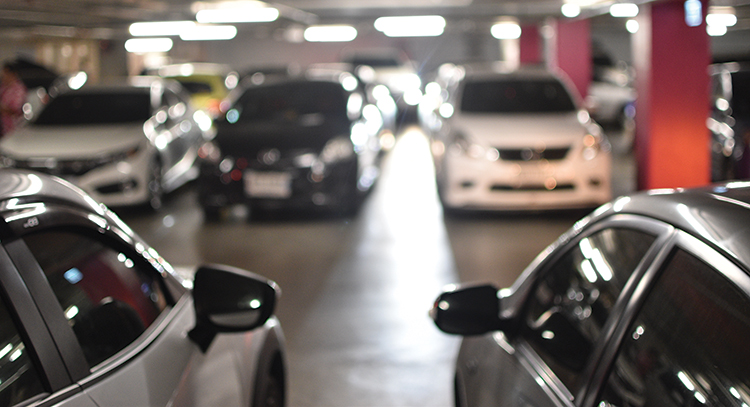 I fall asleep
in hospital parking lots…
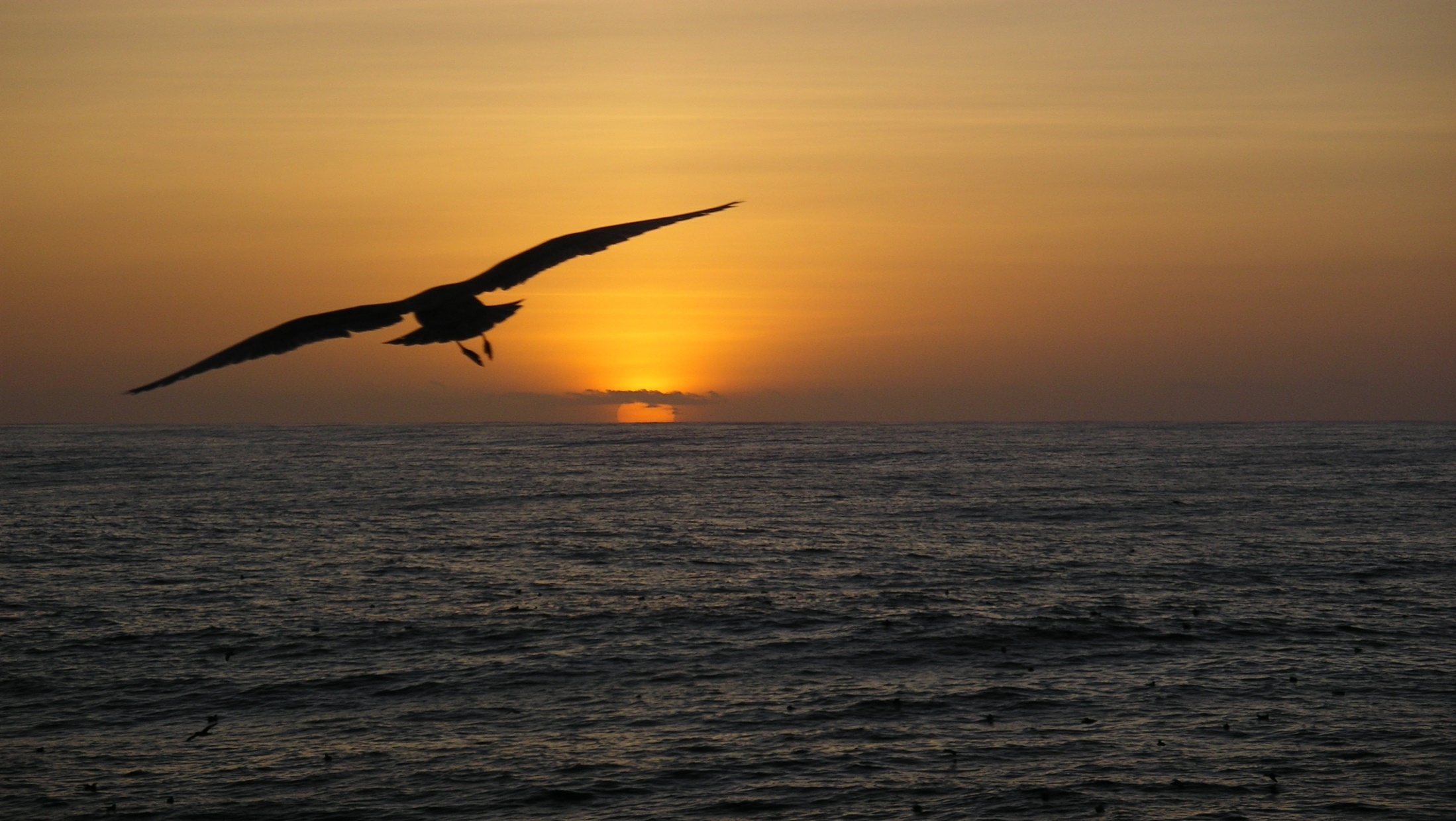 Take me above your light
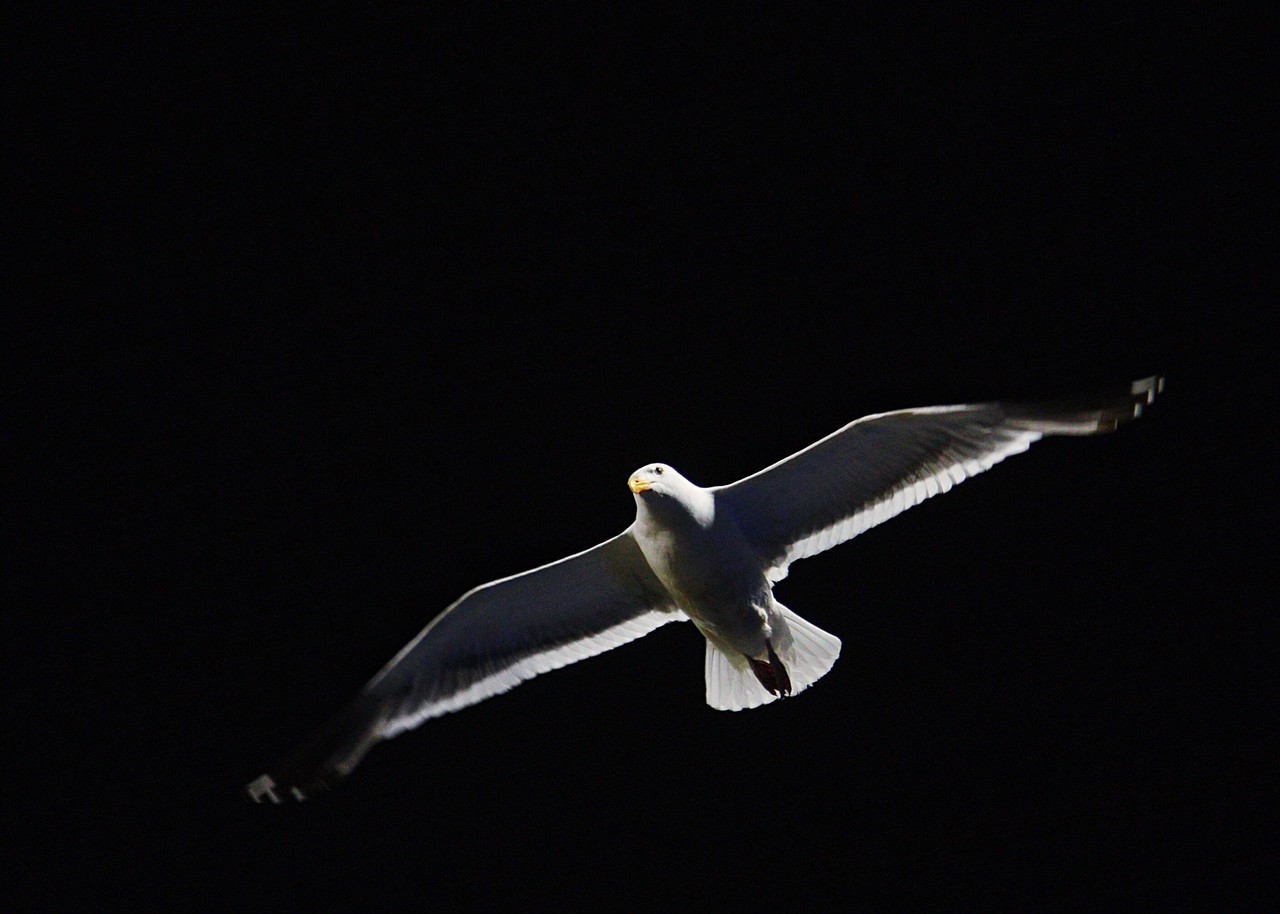 Carry me through the night
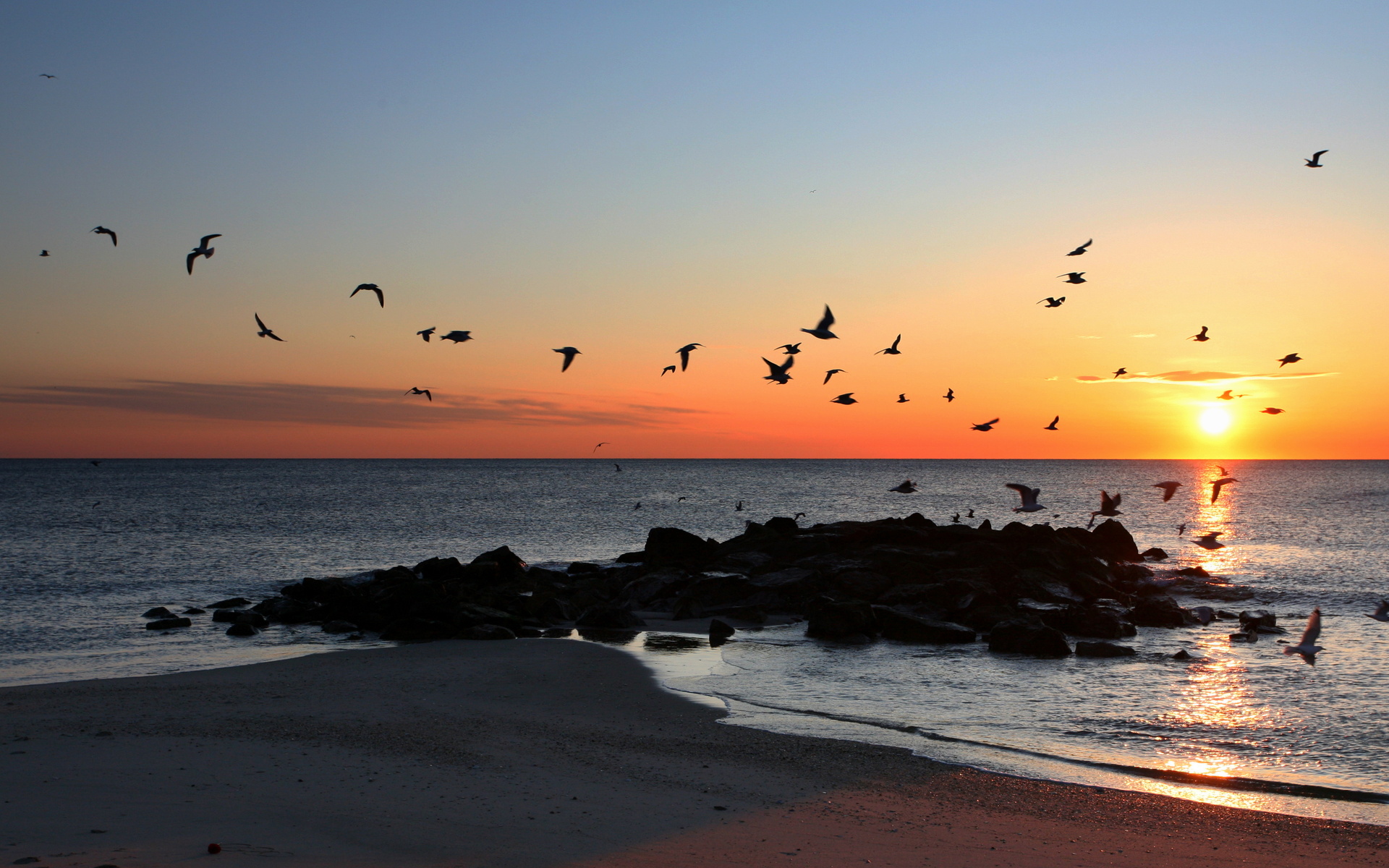 Hold me secure in flight
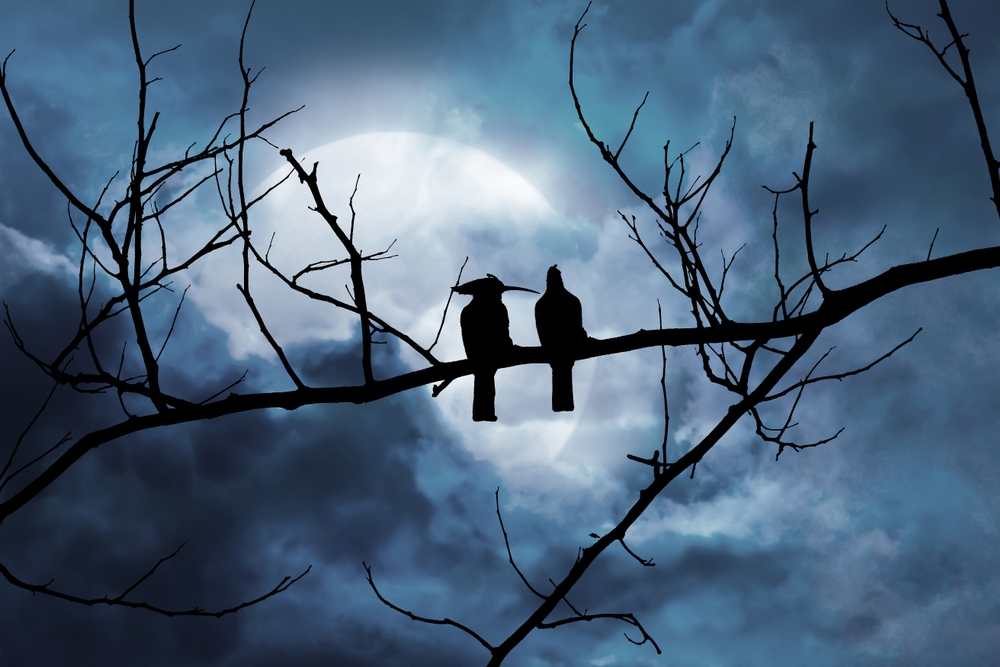 Sing me to sleep tonight
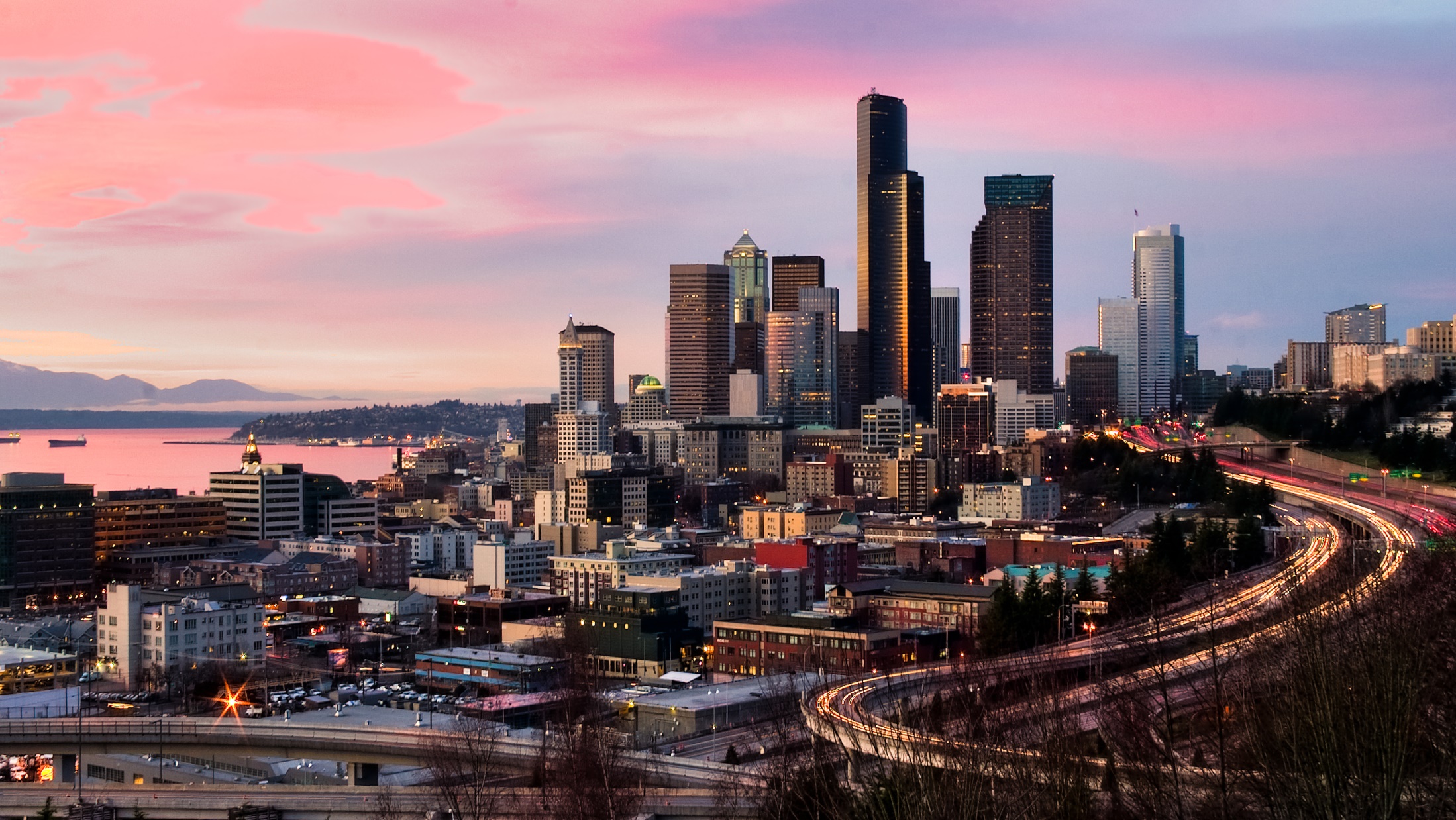 Take me above your light
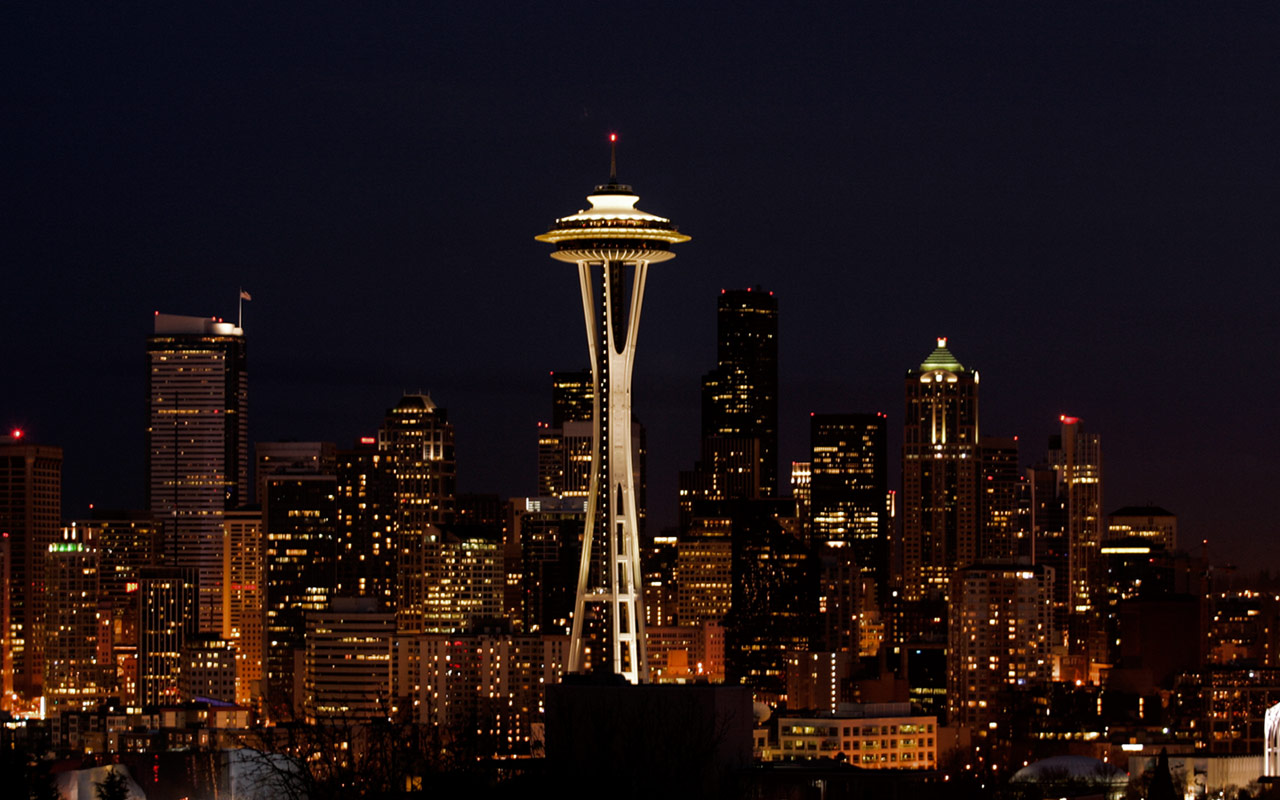 Carry me through the night
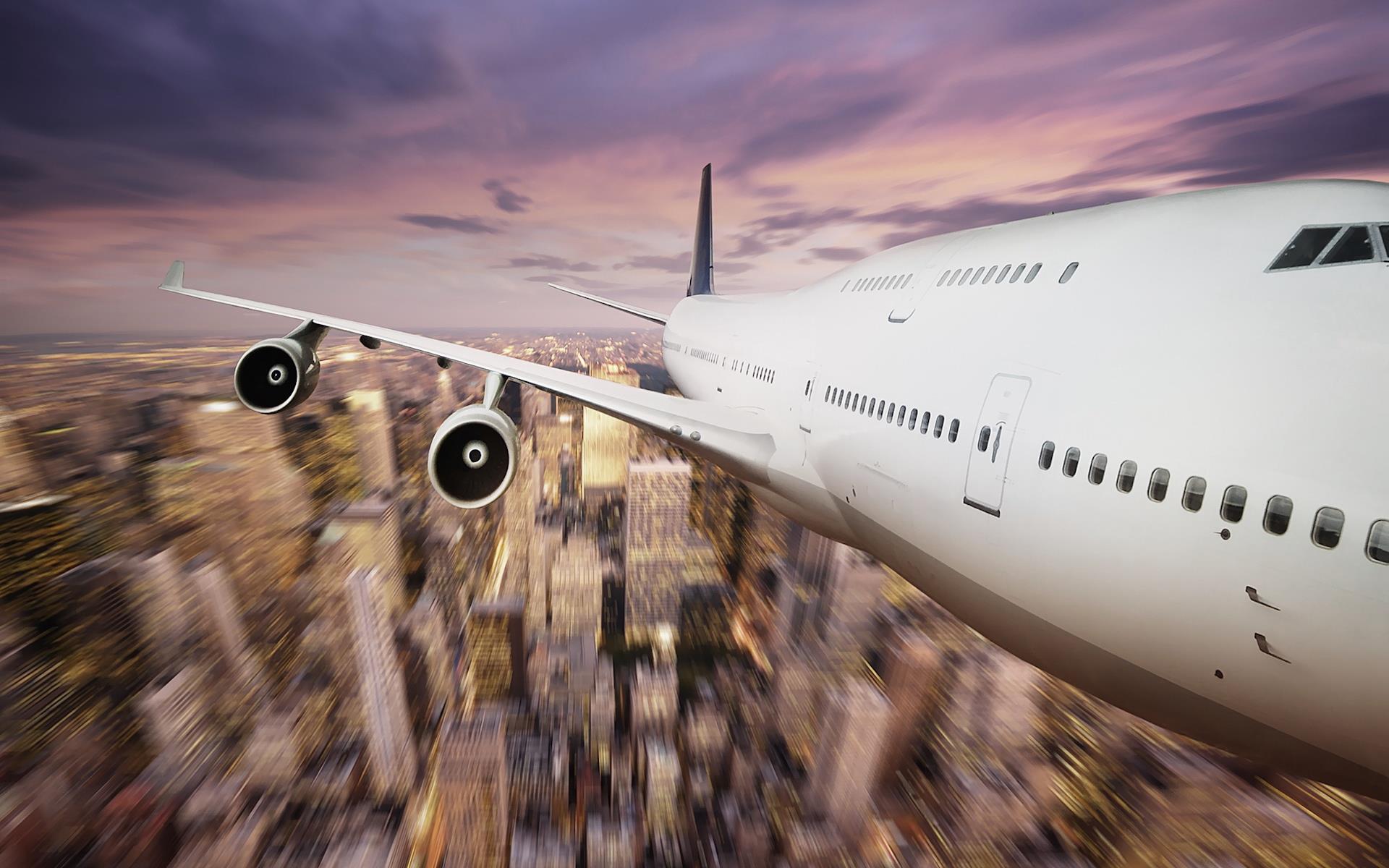 Hold me secure in flight
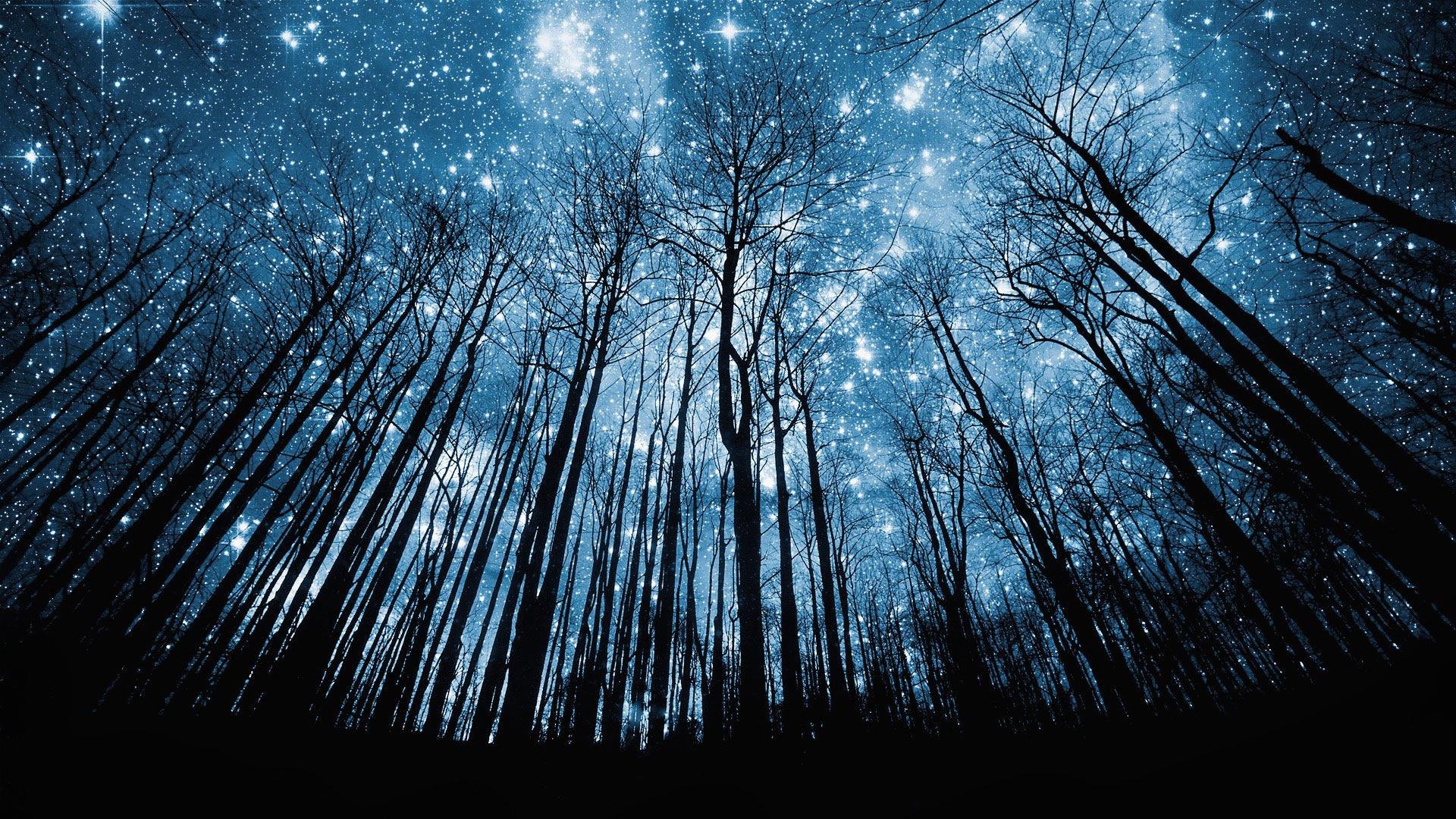 Sing me to sleep tonight
Thank you